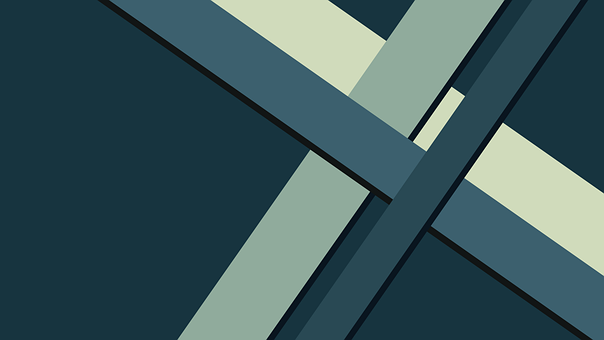 Всероссийский фестиваль профессиональных  педагогических сообществ 
«В царстве русского языка»
Презентация лепбокса 
«Кем быть?» 
по ранней профориентации 
детей дошкольного возраста  
в мире профессий 
машиностроения
Подготовили: Стеблева Т.В., учитель-логопед
Павлова Т.Г., учитель-логопед
МБДОУ детского сада № 64
г.Новочеркасск,2023г.
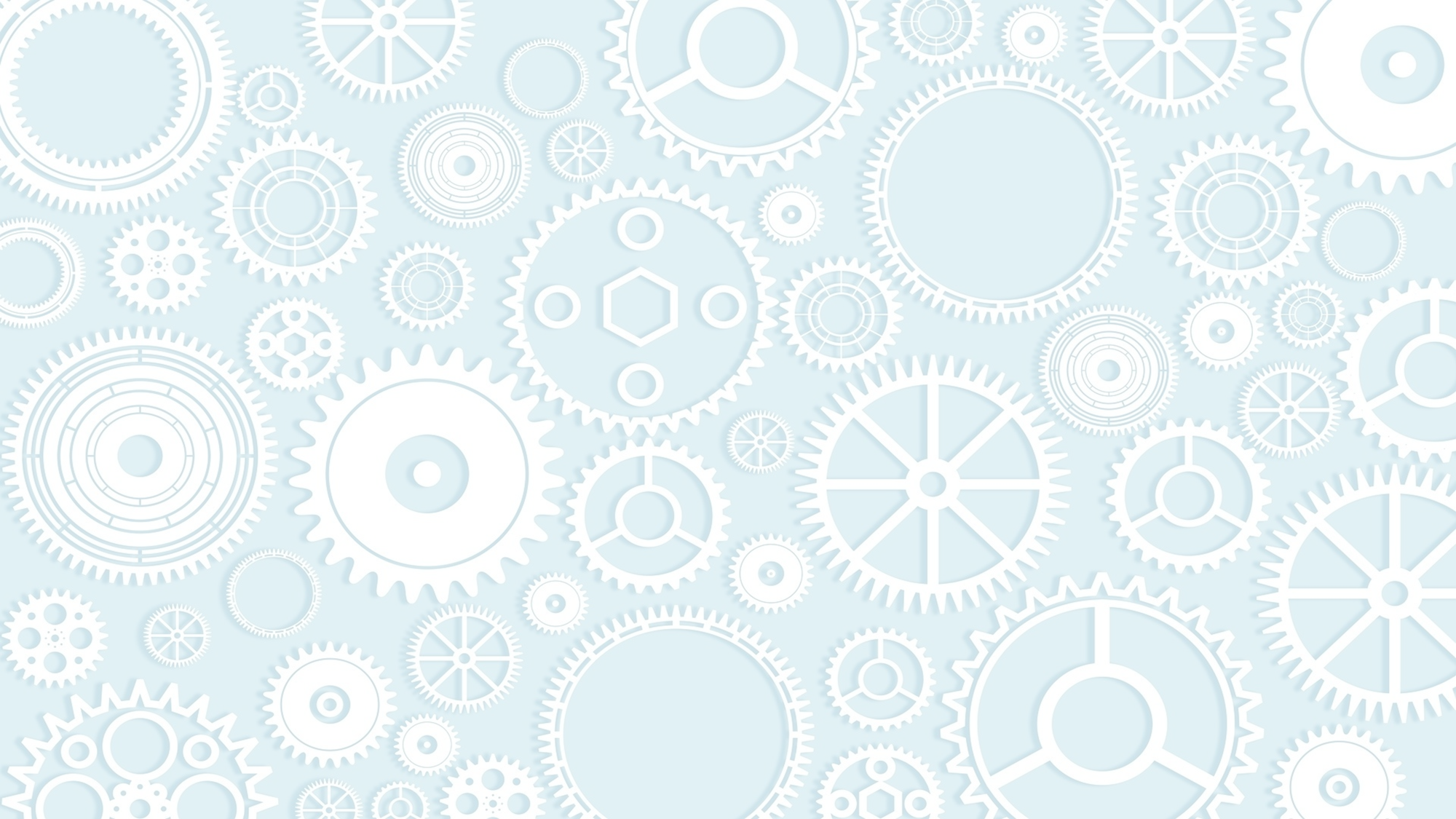 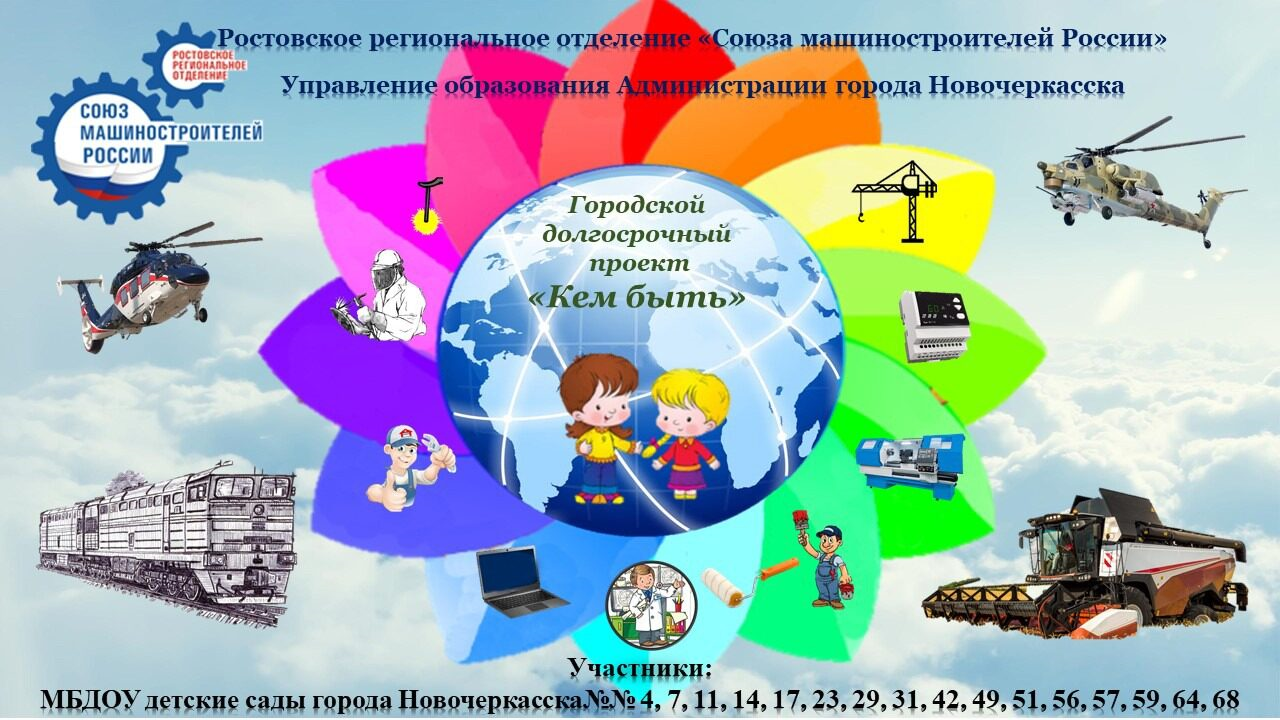 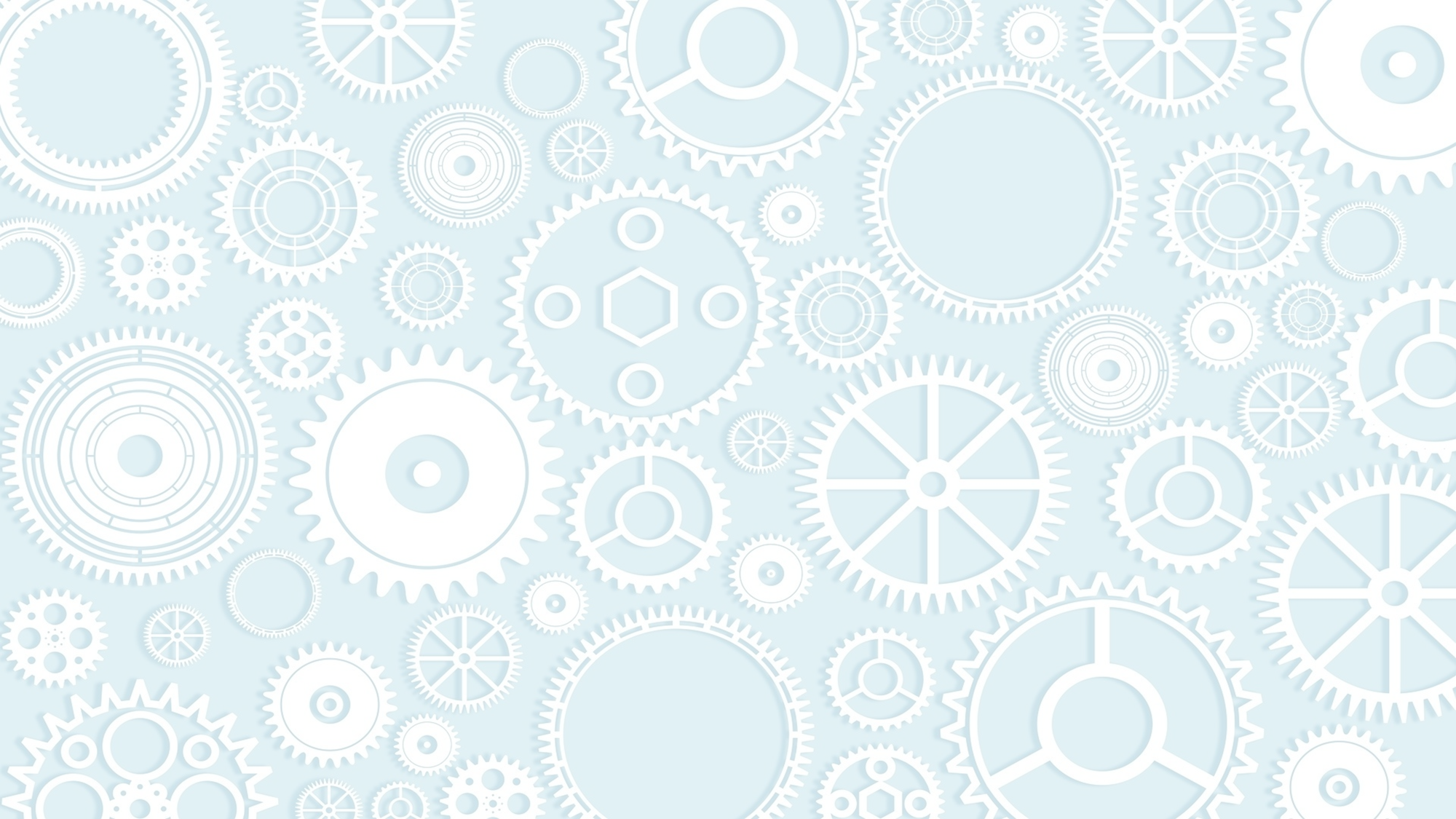 ЛЭПБОКС – это интерактивная тематическая коробка – сюрприз
Главное условие - вся информация, должна соответствовать определенной теме.
1
2
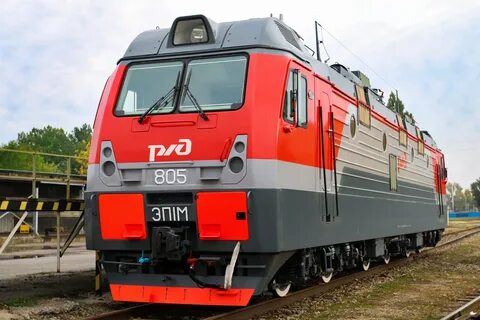 Познавательный
 раздел
Развитие 
лексико – грамматических
категорий
3
4
Совершенствование 
фонематических 
процессов
Развитие 
связной речи
6
5
Развитие 
психических 
процессов
Совершенствование 
навыков чтения
С помощью этого пособия дети становиться заинтересованными, поскольку не видят его содержания.
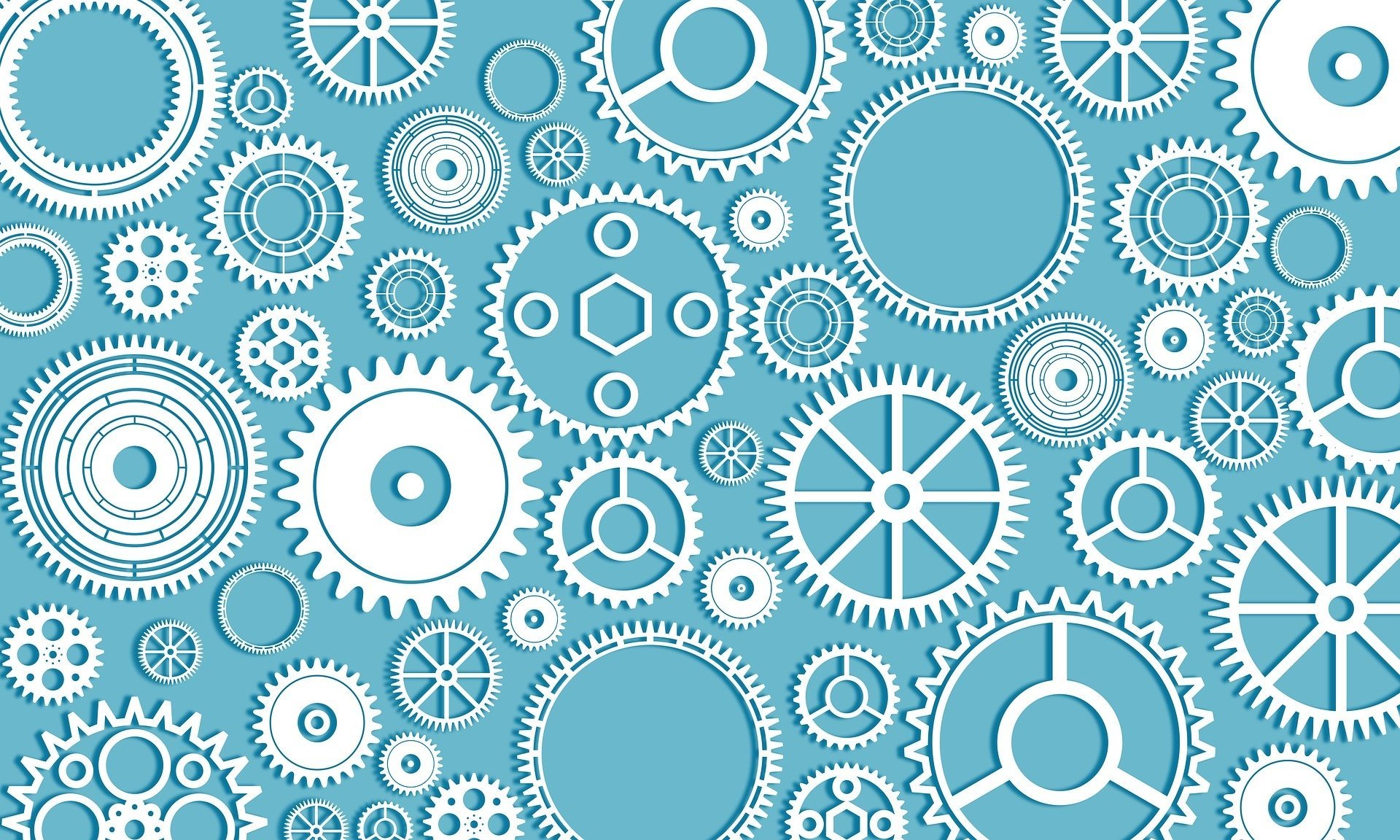 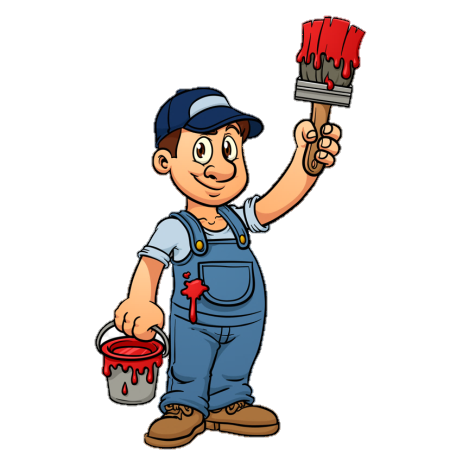 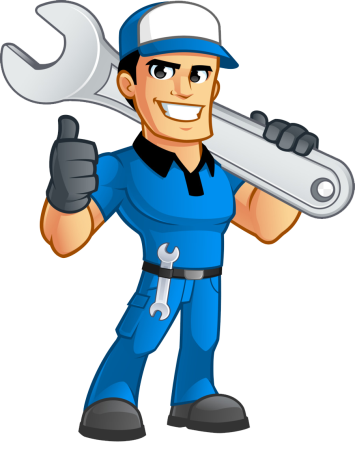 Знакомство с профессиями 
в машиностроении
Карточки «Профессии завода НЭВЗ»
Пальчиковая гимнастика
Игры на координацию речи с движением
Стихи
Загадки
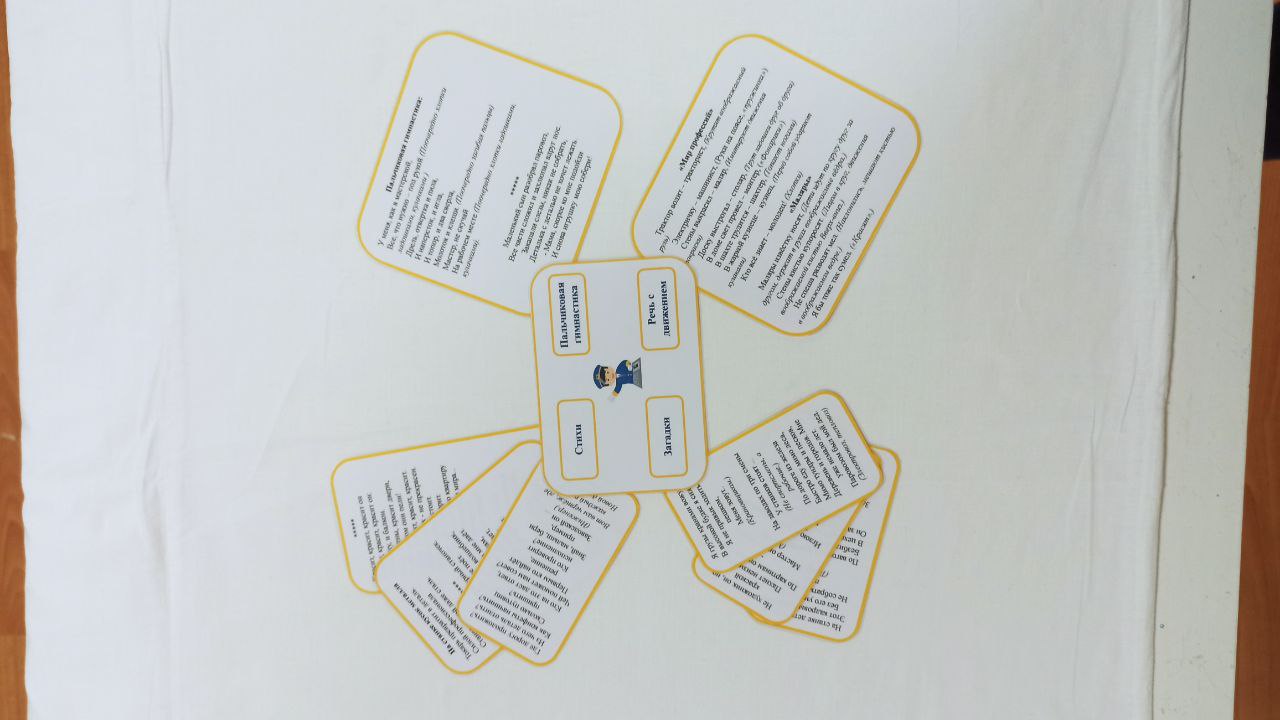 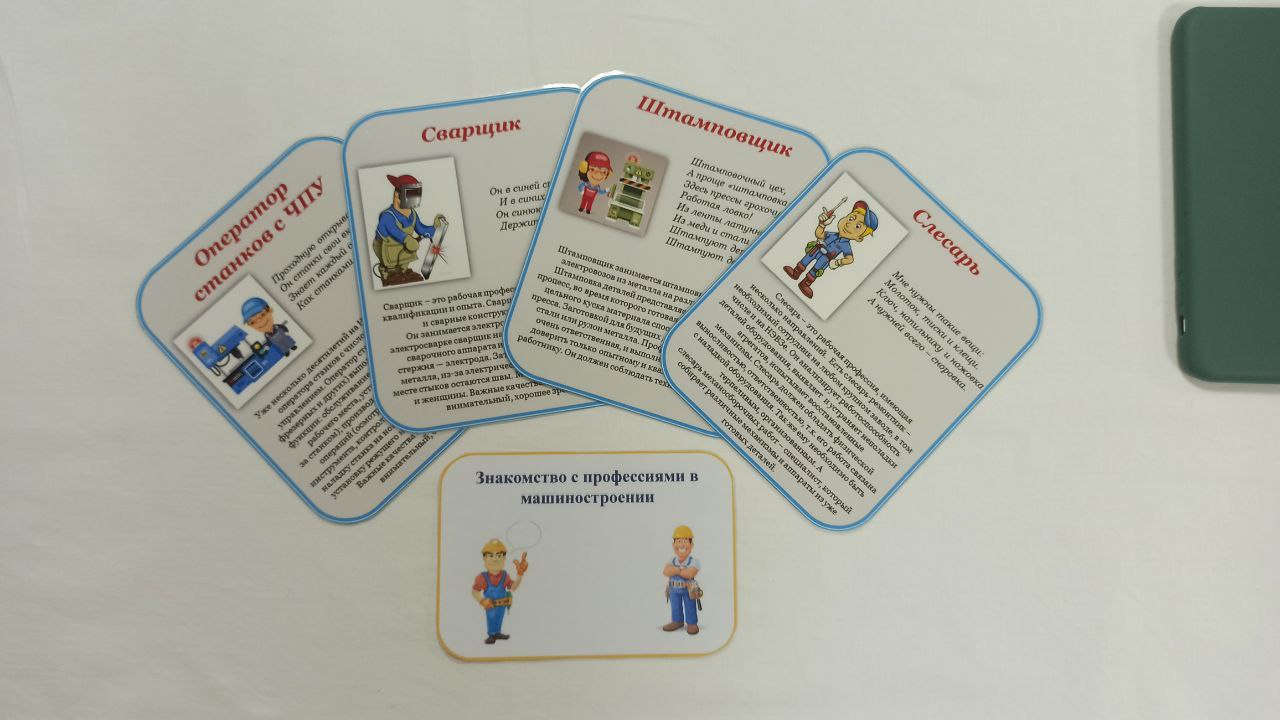 Фрезеровщик склонился над умным станком, тонкая стружка бежит ручейком.
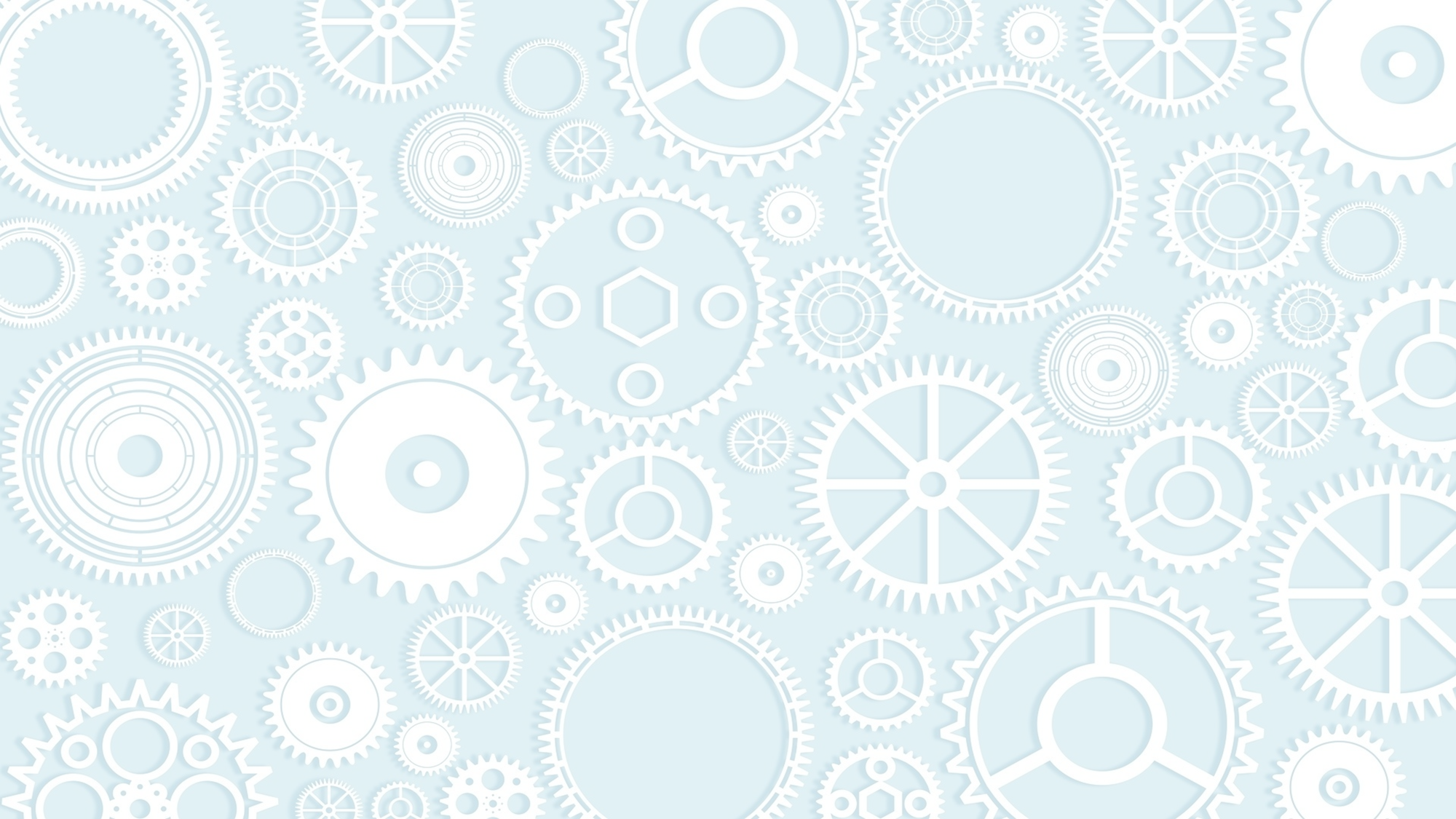 Цель: закрепление всех лексико-грамматических категорий речи, отработка предлогов, автоматизация звуков,   ориентировка в пространстве.
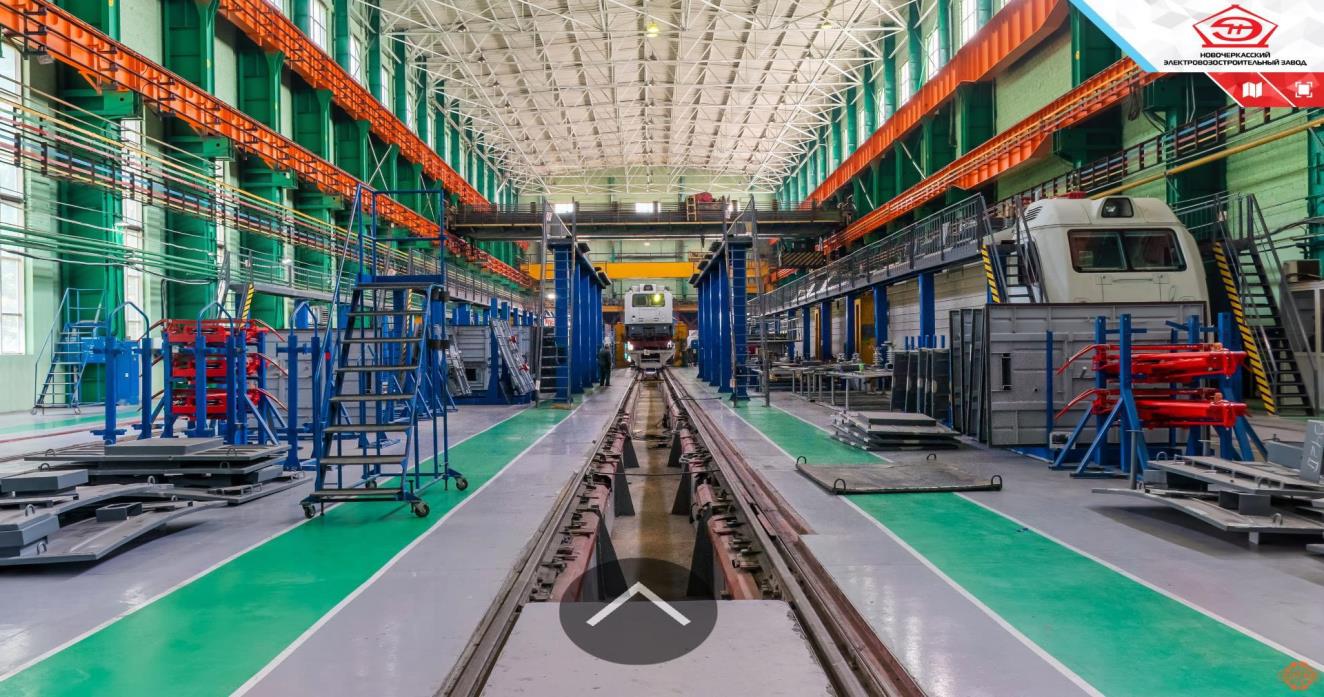 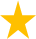 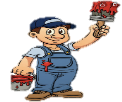 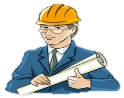 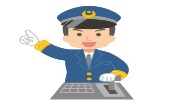 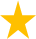 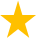 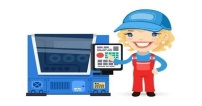 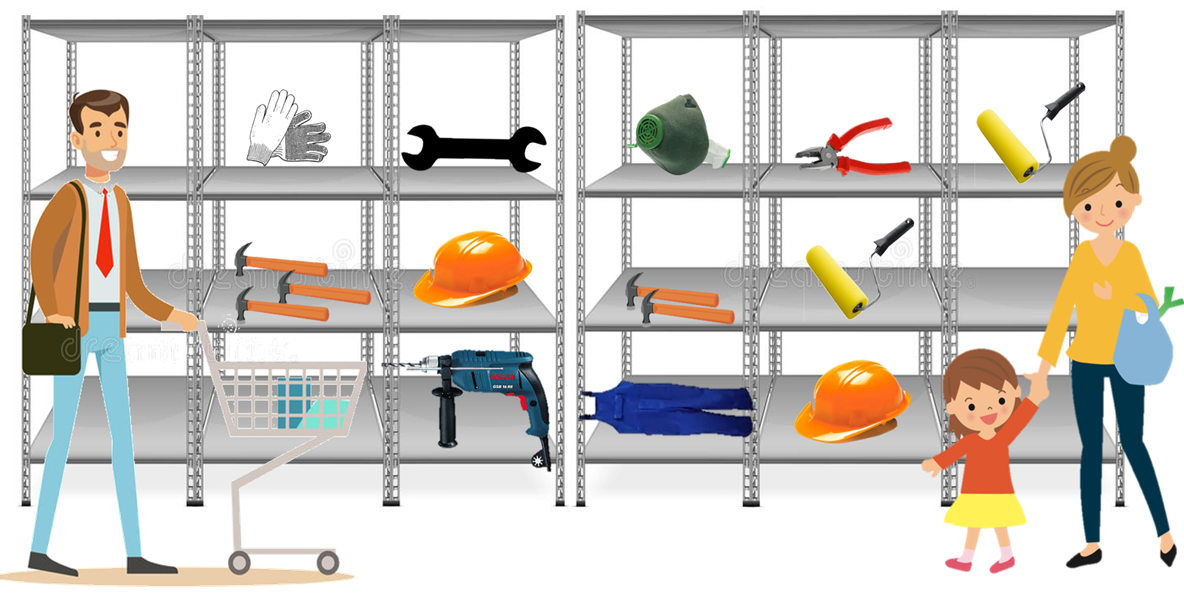 2
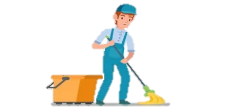 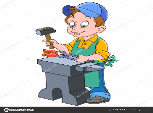 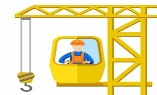 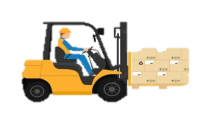 5
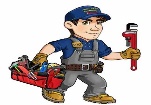 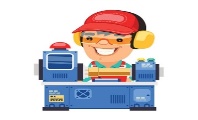 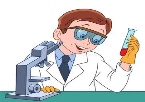 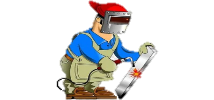 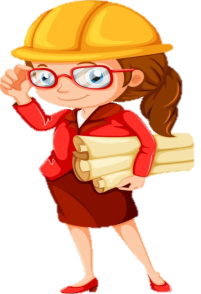 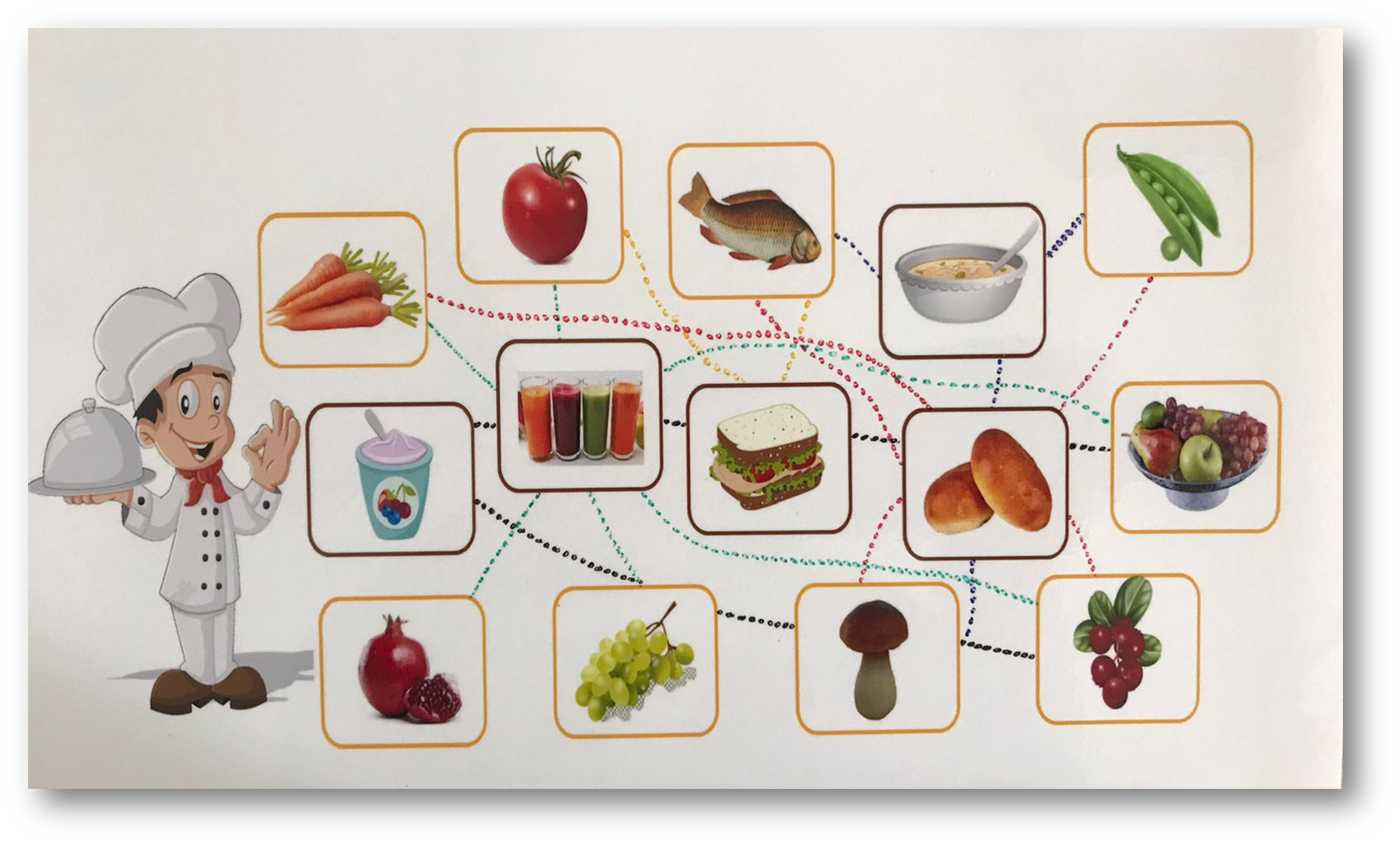 Игры – бродилки
В магазине
Экскурсия по заводу
В столовой
Собери инструменты
Помоги уборщику
Инструменты
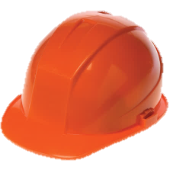 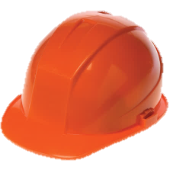 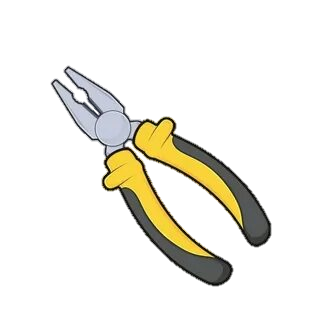 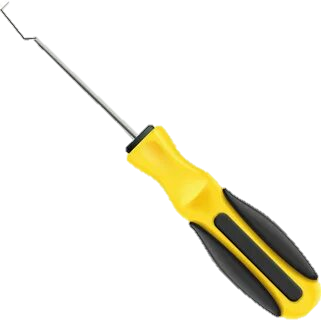 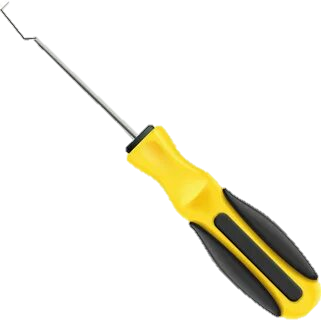 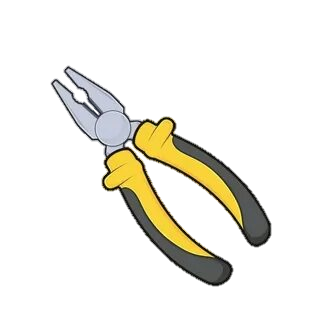 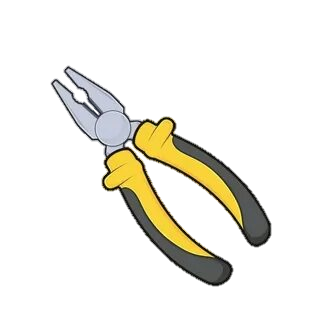 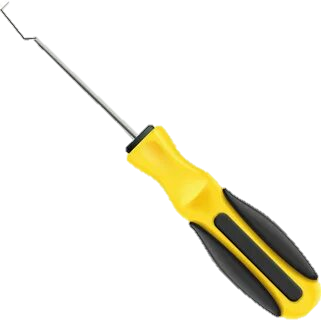 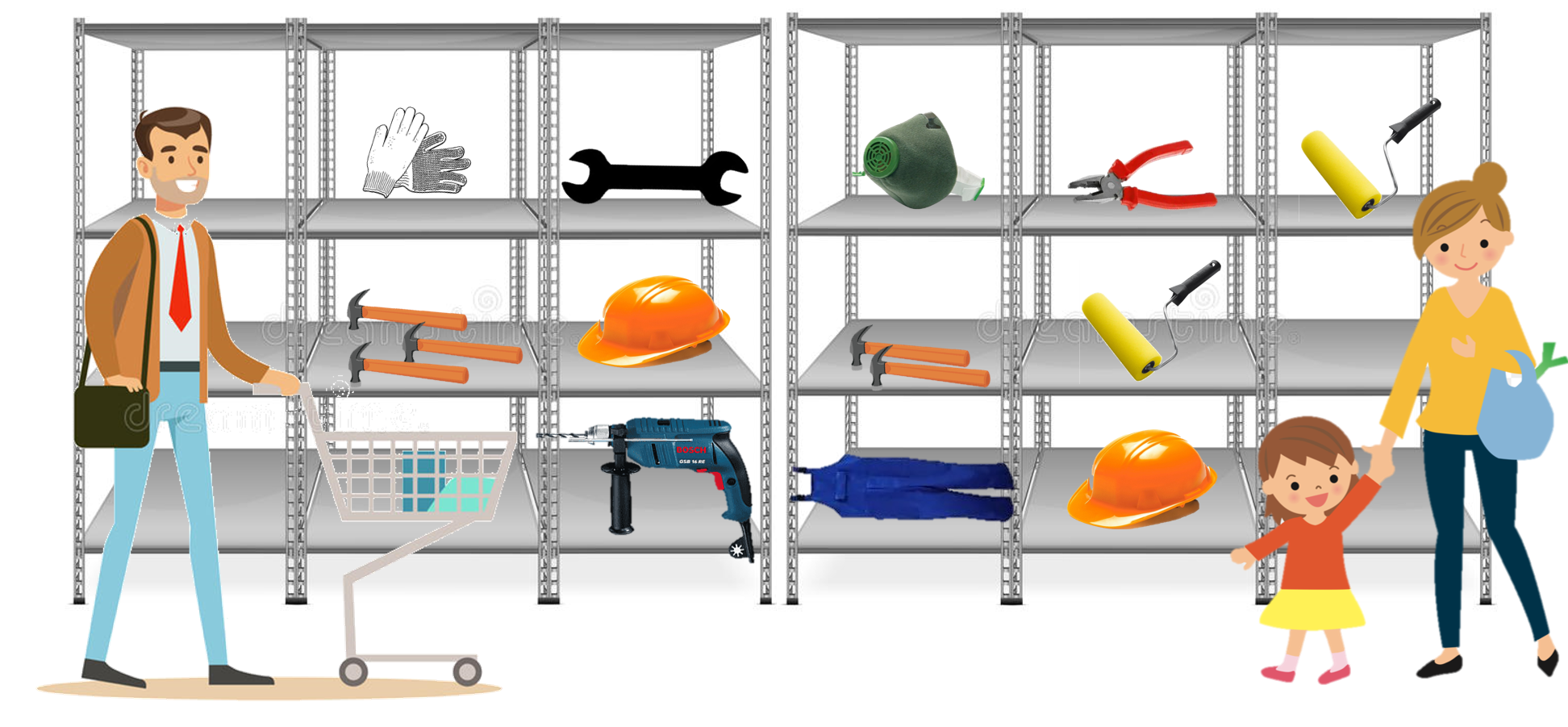 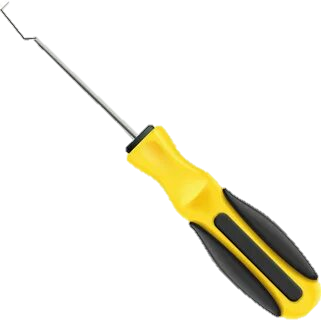 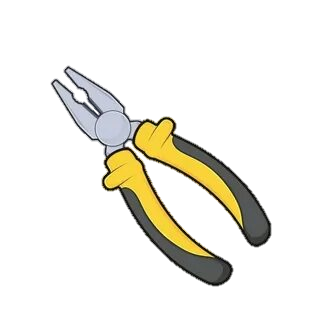 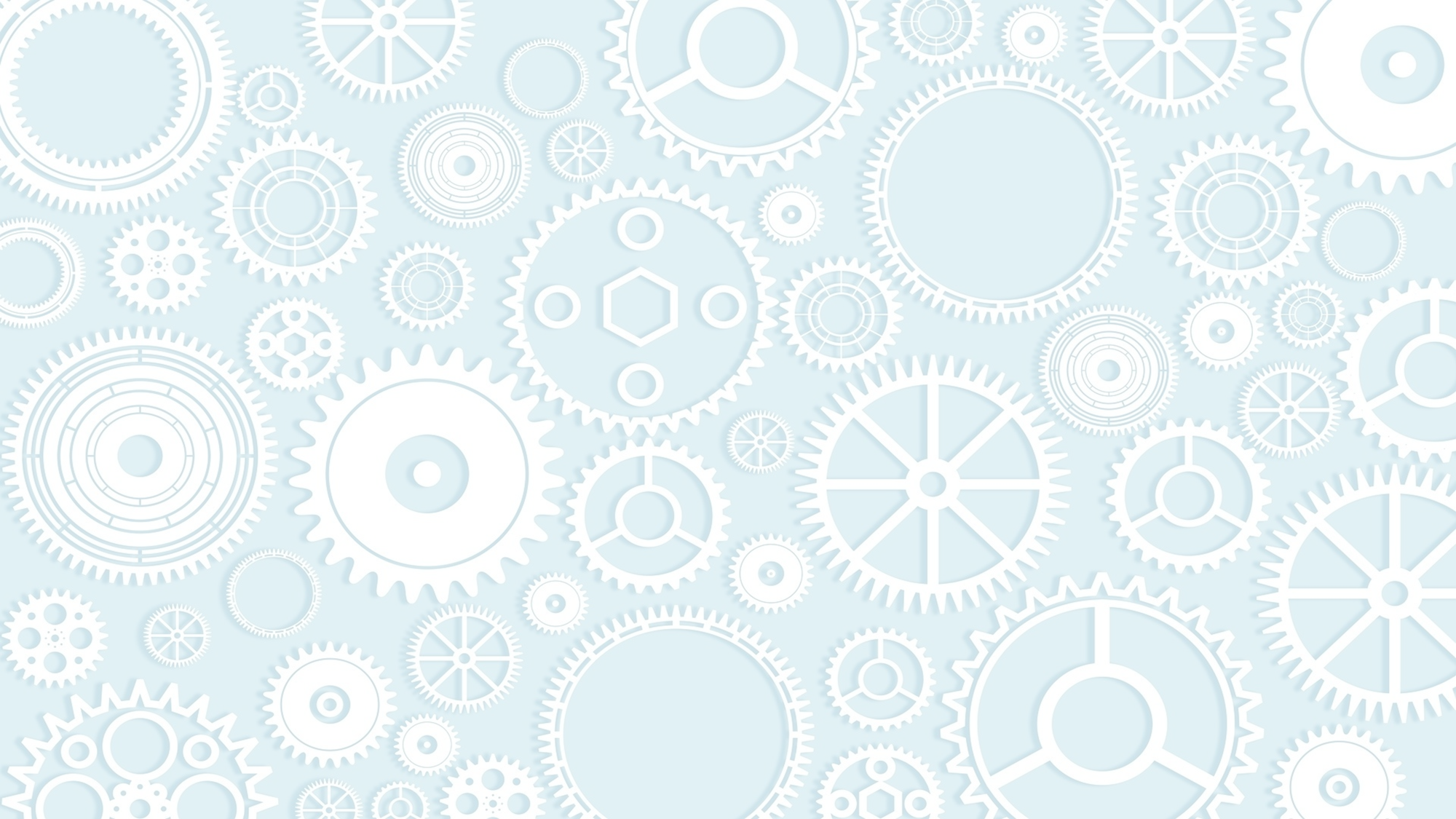 «Игры с фонариком»
Цель:  закрепление пройденного материала, отработка предлогов, лексико-грамматических категорий речи. Формирование представлений о профессиях и орудиях труда в машиностроении.
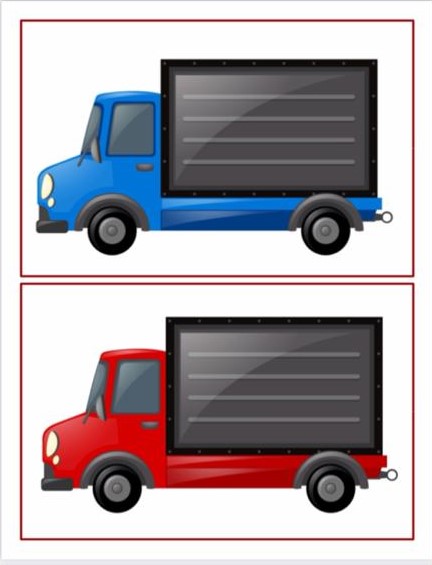 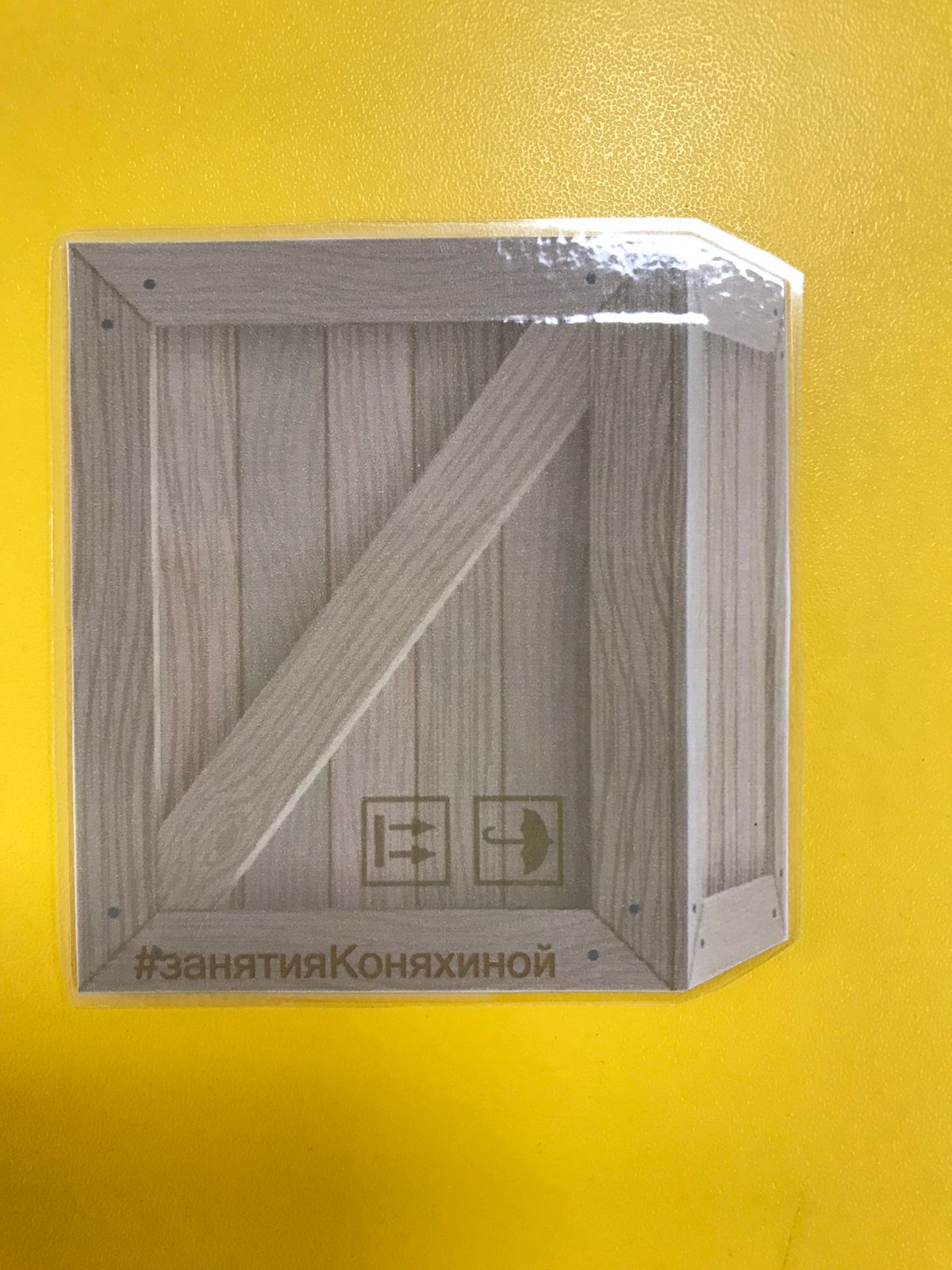 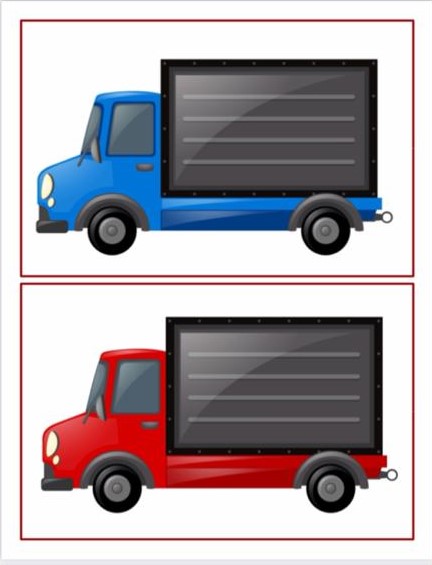 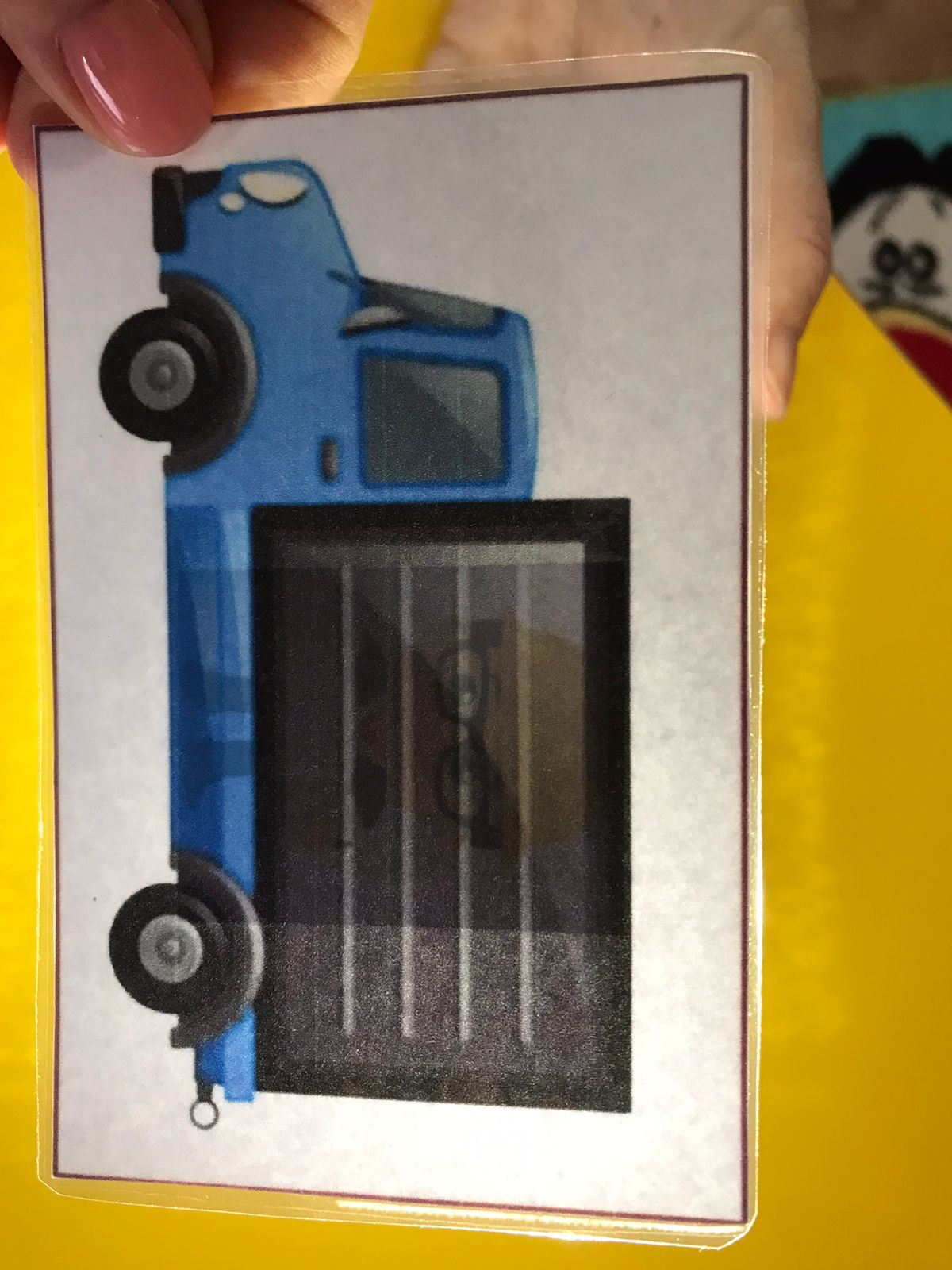 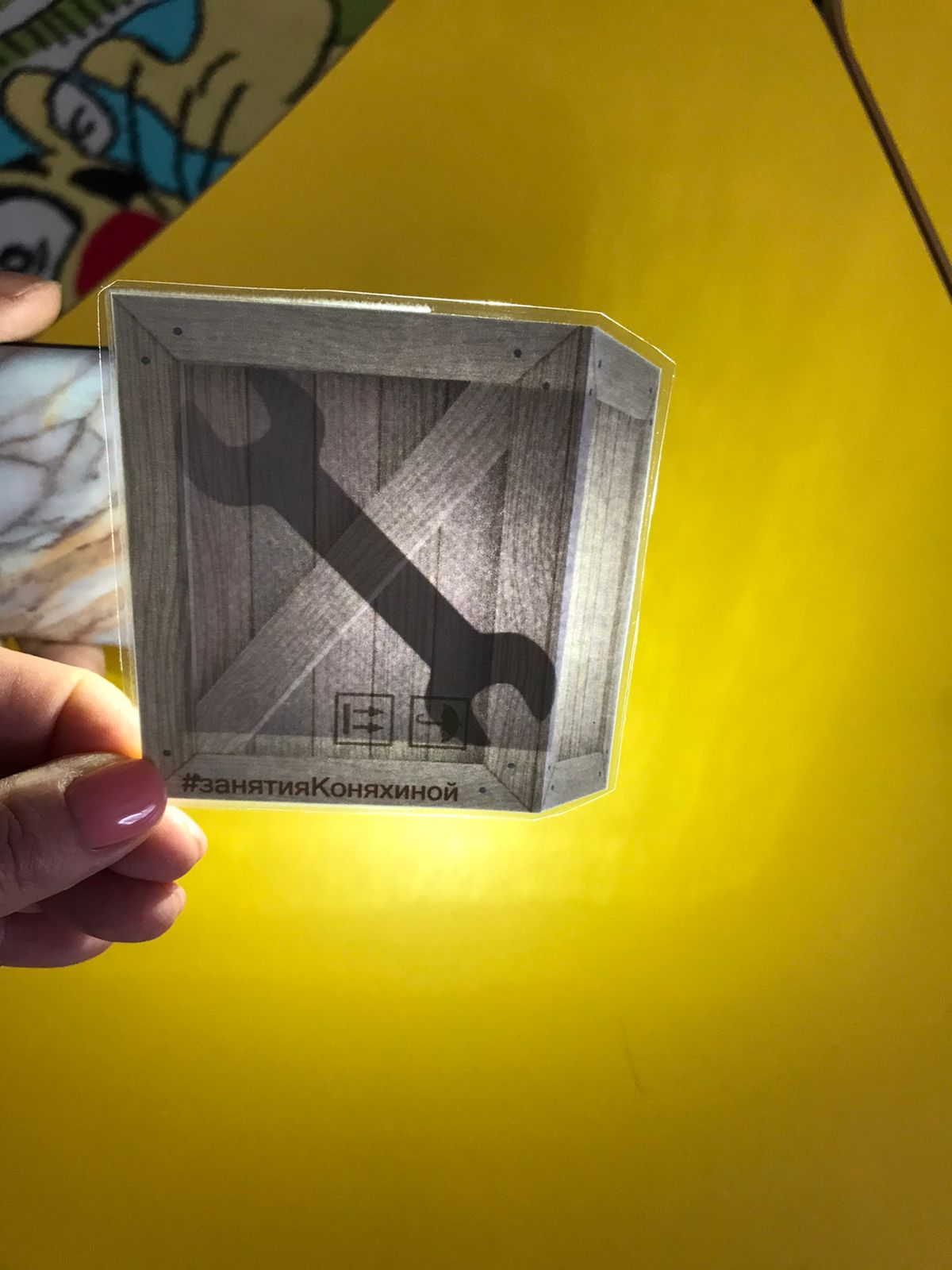 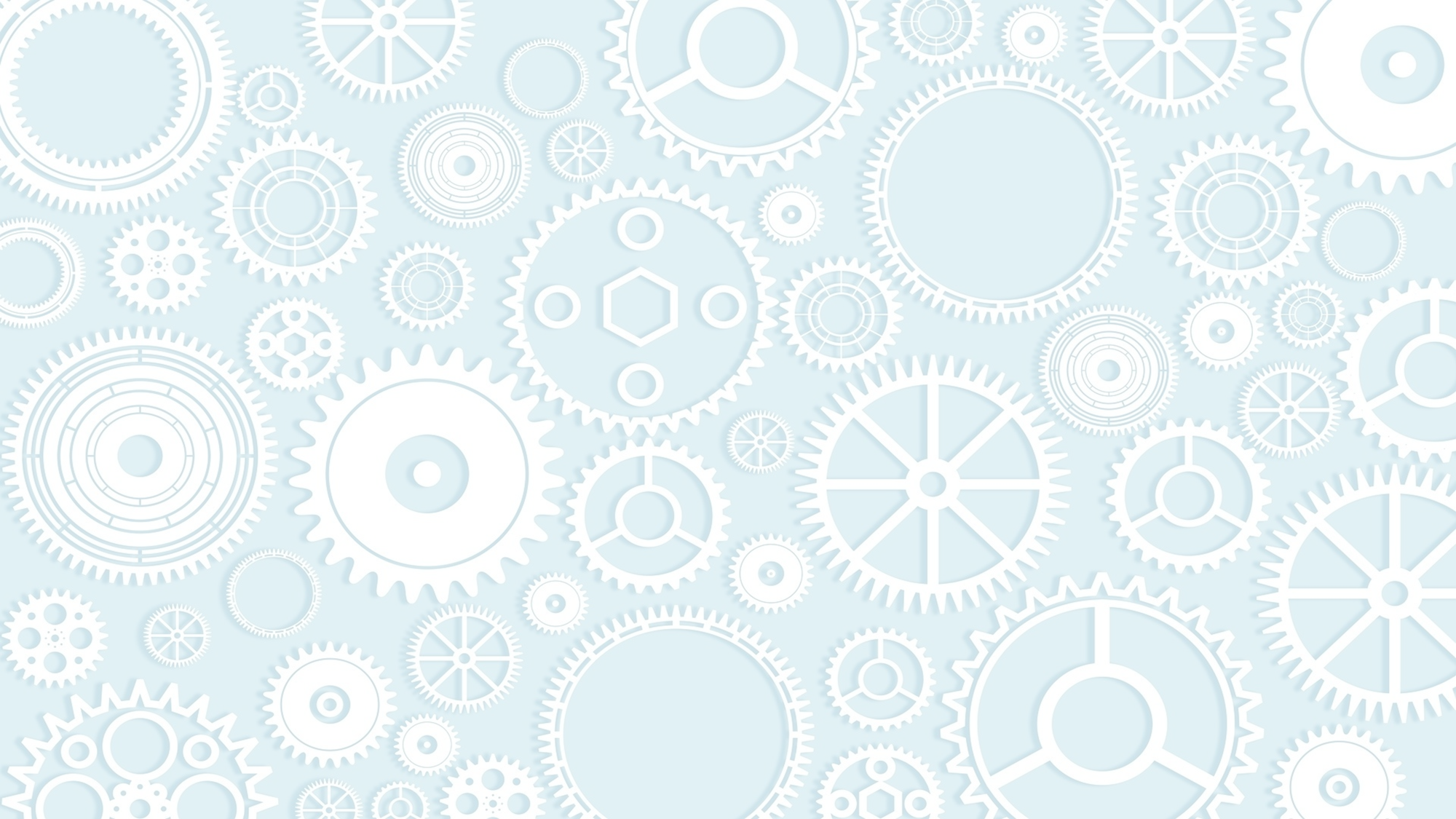 Цель: Упражнять детей в определении первого и последнего звука в словах; в делении слов на слоги. Развитие фонематического слуха, мышления, обогащение словарного запаса о профессиях и орудиях труда в машиностроении.
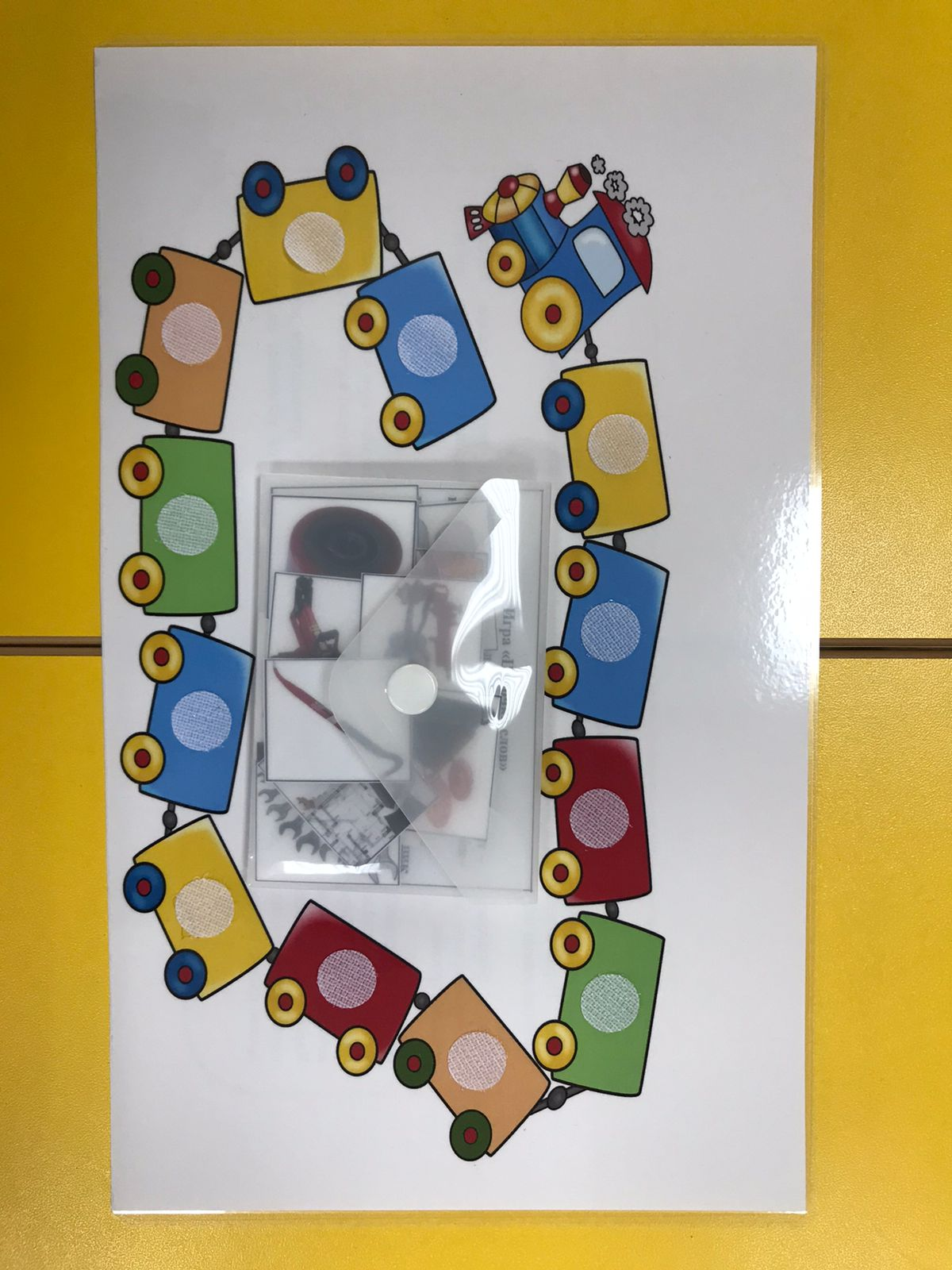 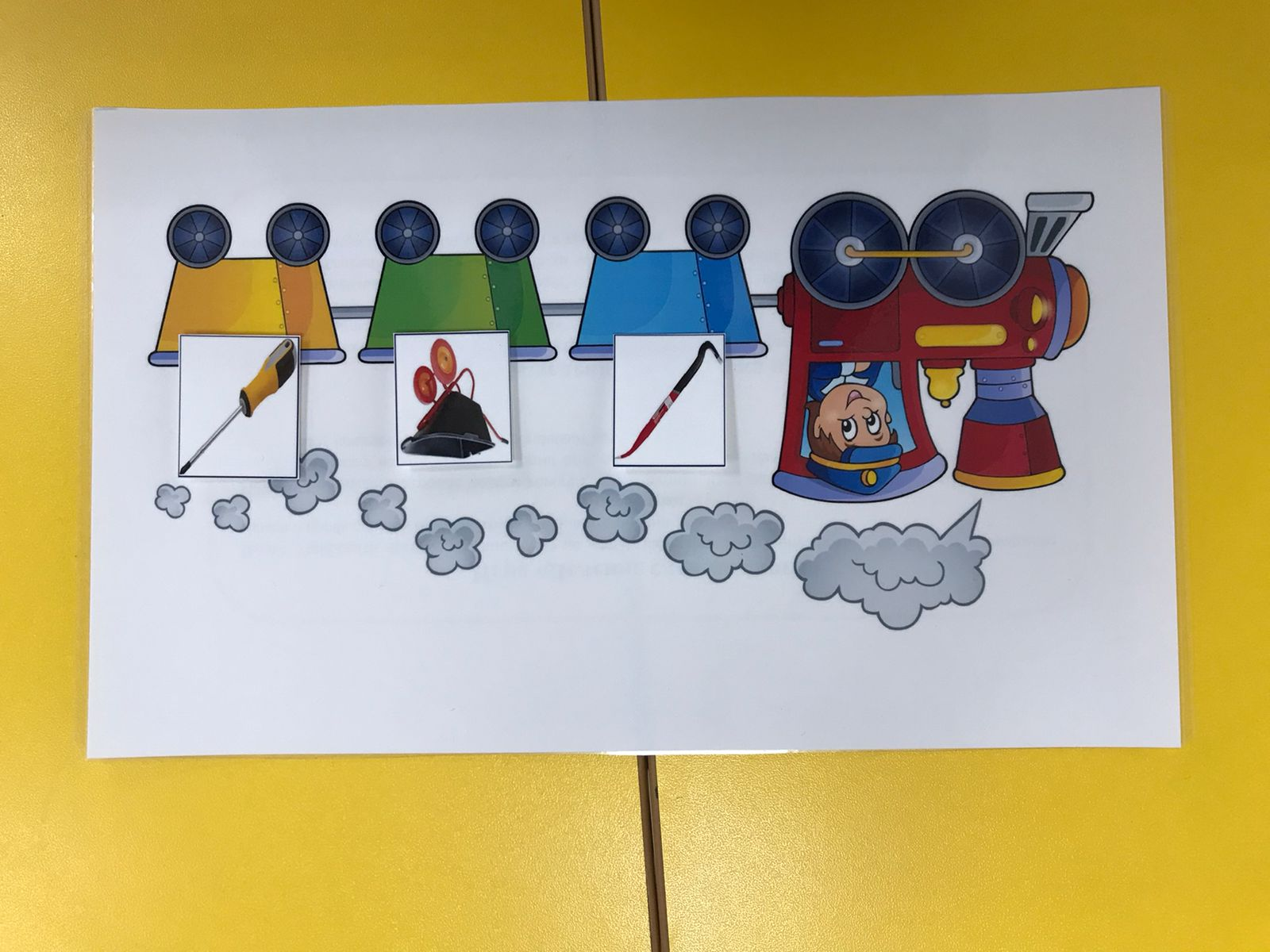 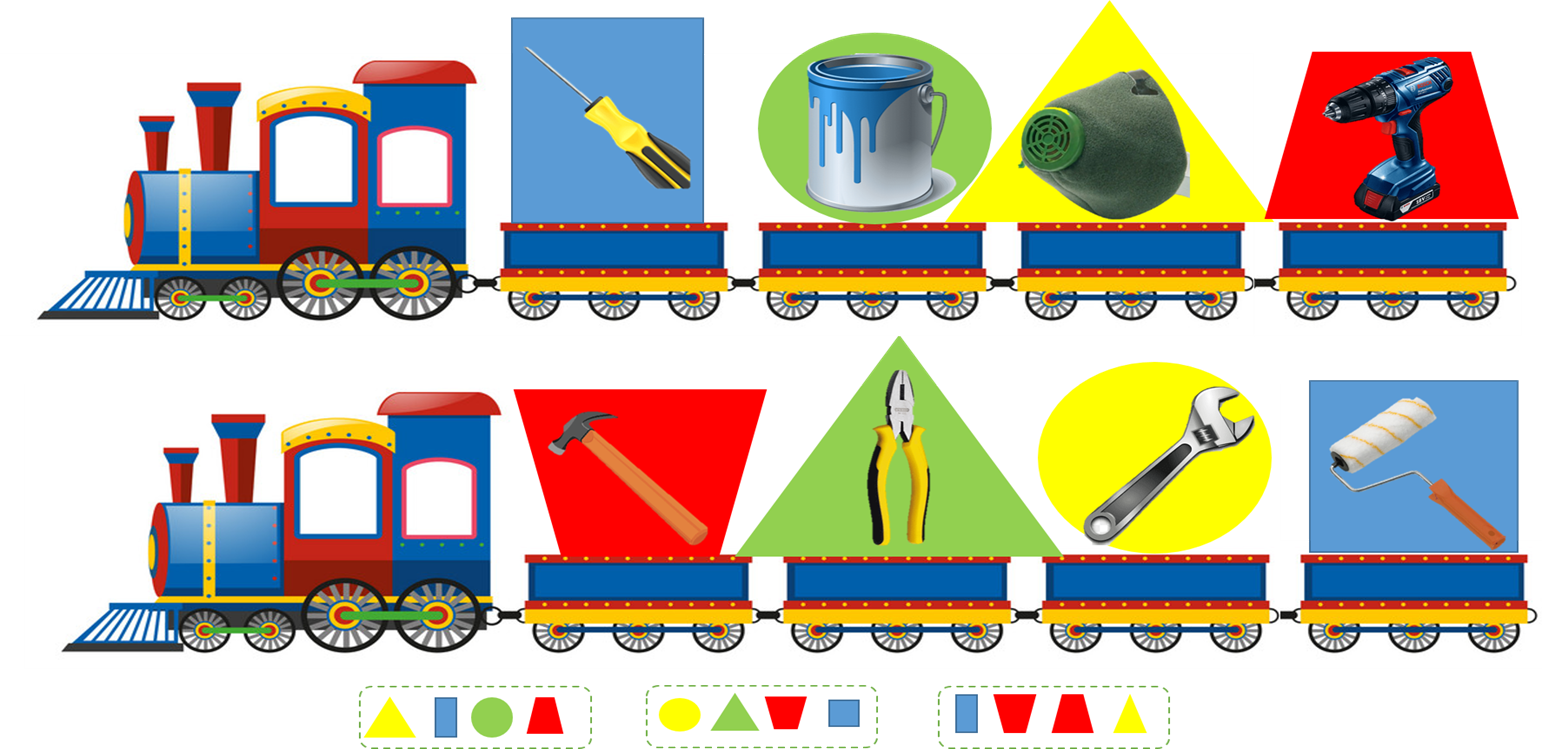 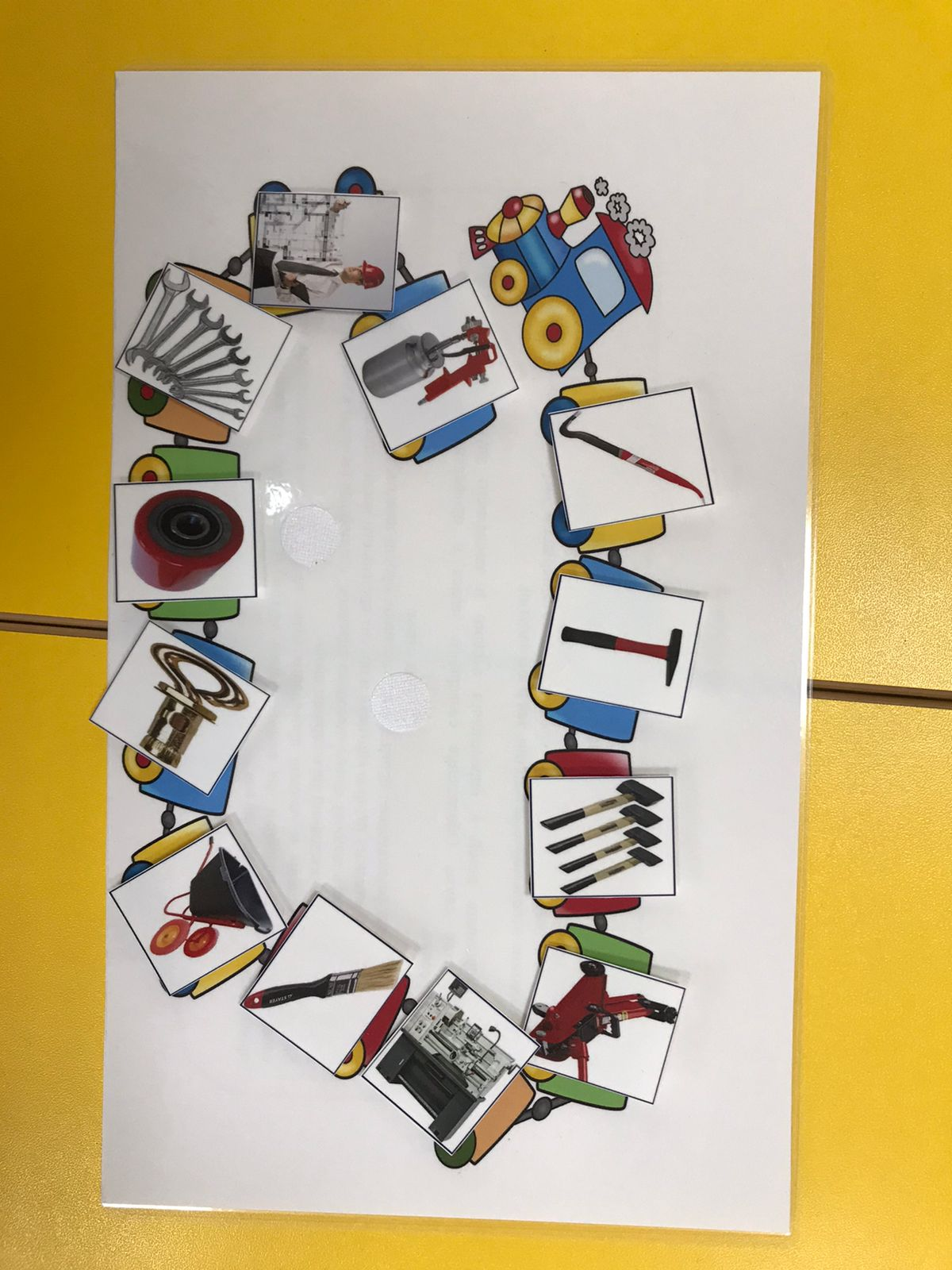 «Выделение место звука в слове»
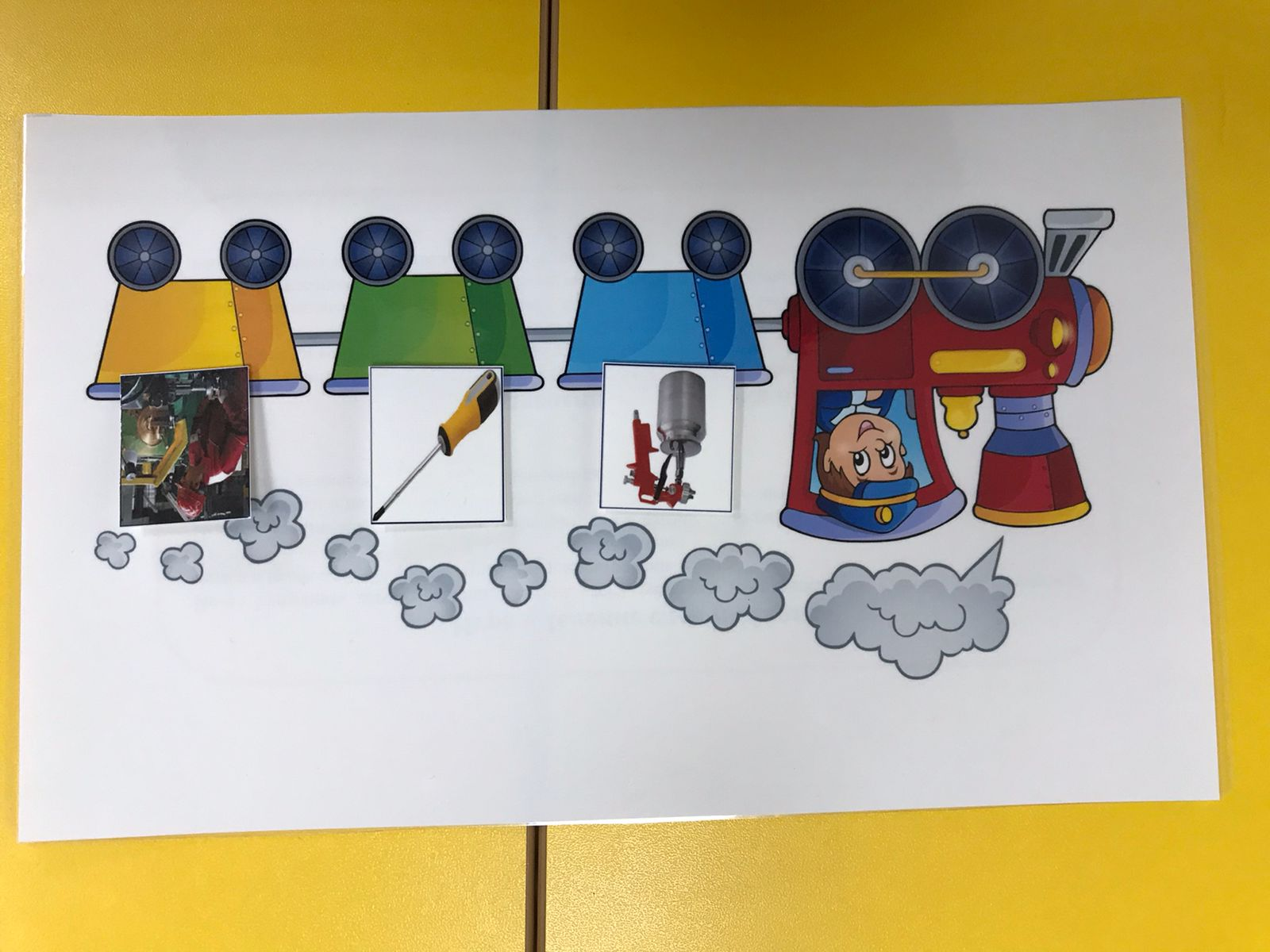 «Паровозик -  помощник»
«Цепочка слов»
Например:  Лом – молоток – кувалды – домкрат – токарный станок – кисть – тачка – анкер – ролик – ключи – инженер – распылитель
«Деление слов на слоги»
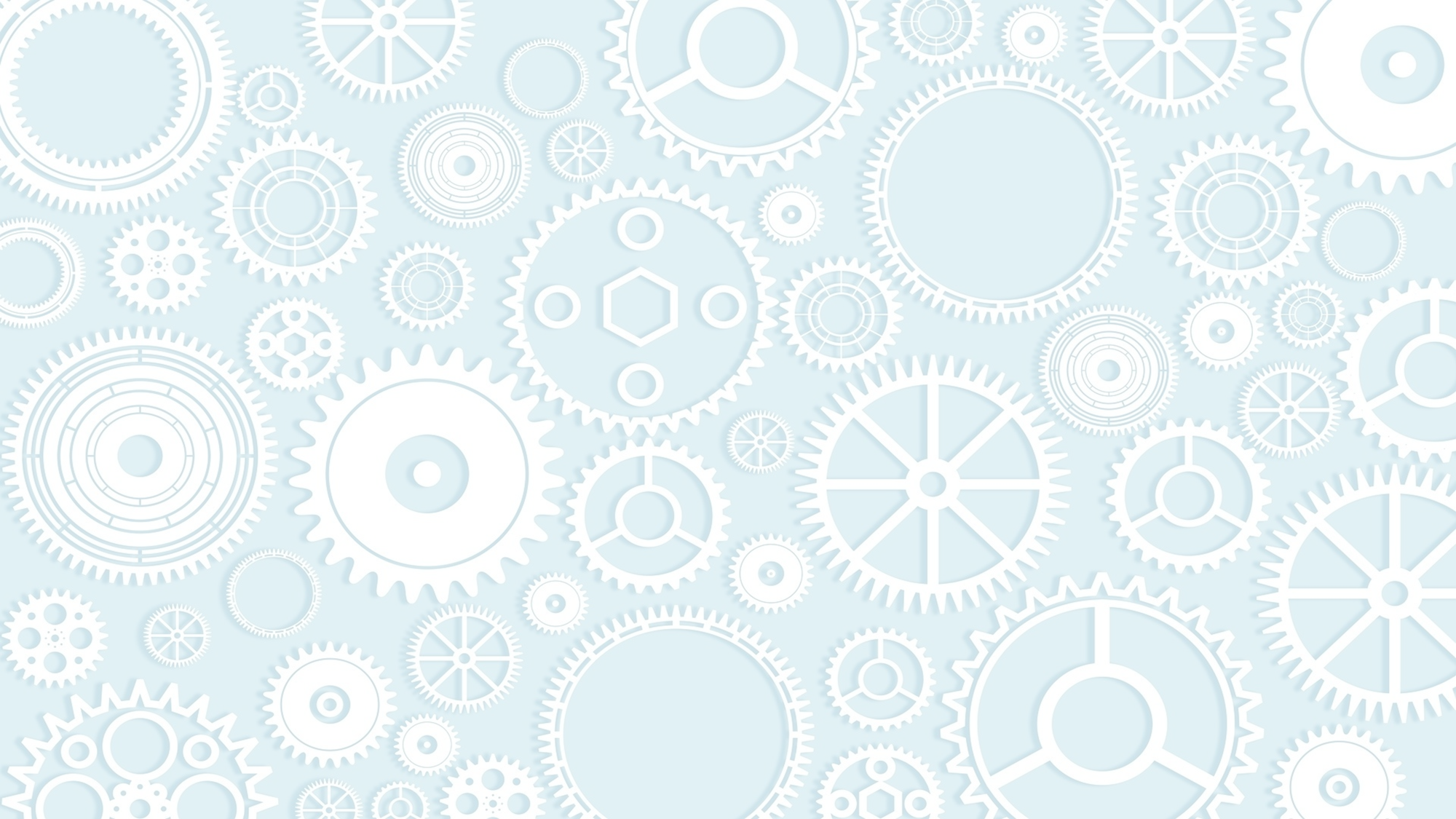 Основная функция  СВЯЗНОЙ РЕЧИ – коммуникативная.
 Она осуществляется в двух основных формах – диалог и монолог
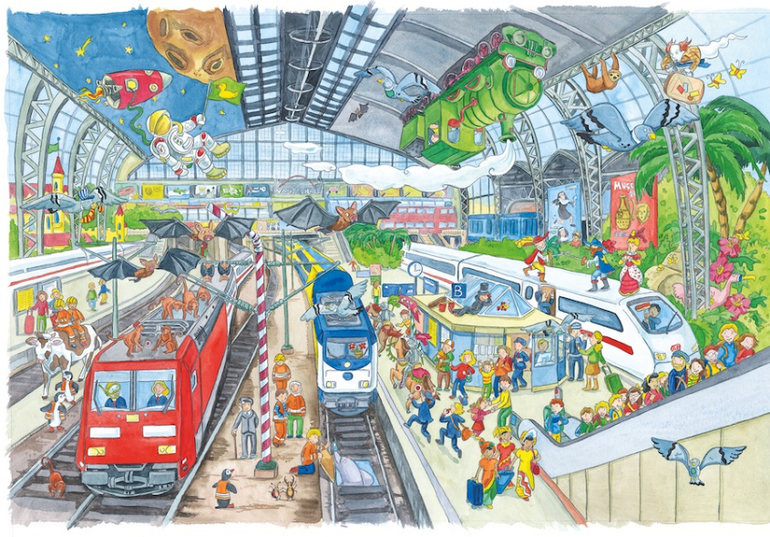 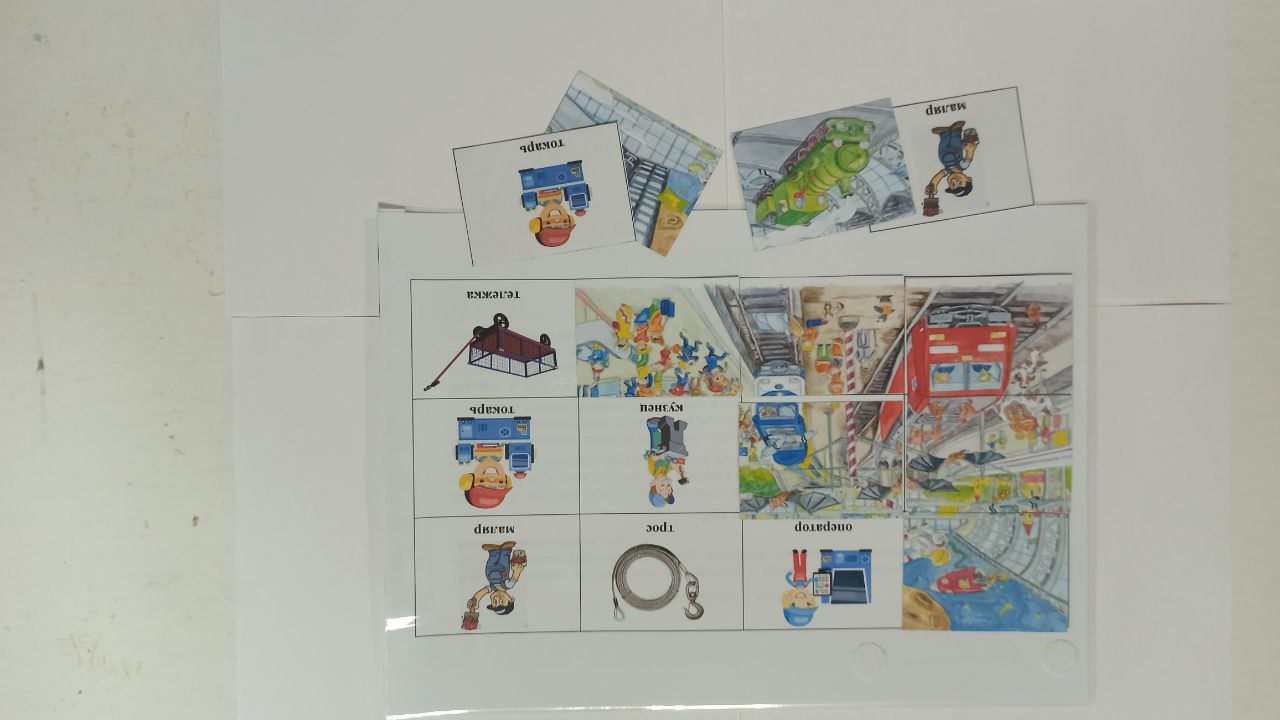 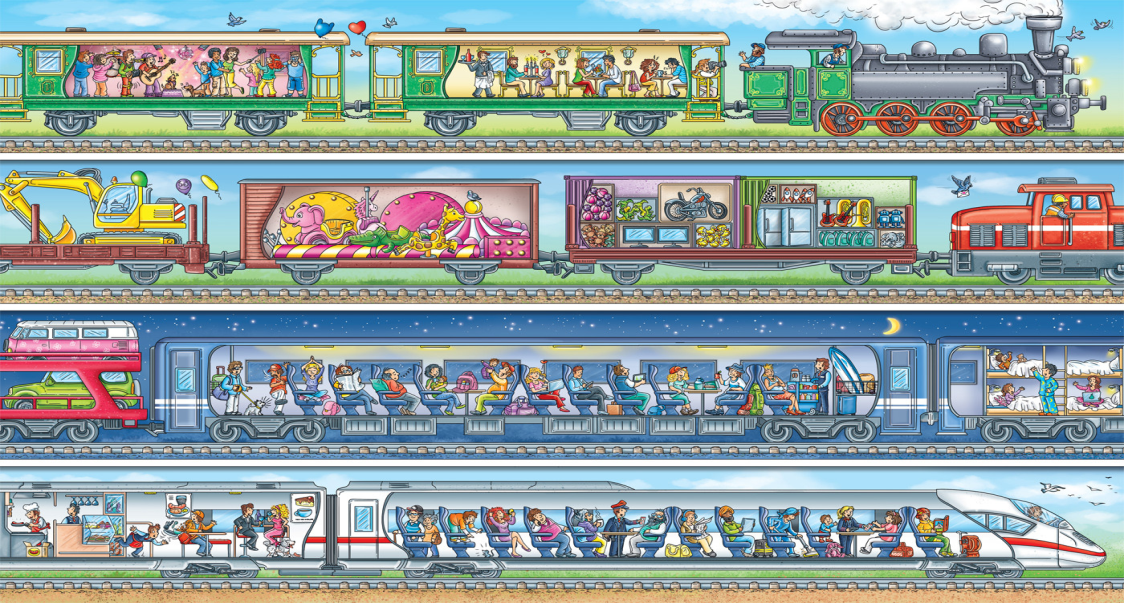 «Виммельбух» – это книга для рассмотрения, которая не содержит текст.  В переводе с немецкого – «изобилующая, мельтешащая книга»
 Виммельбух – это универсальный инструмент для развития речи.
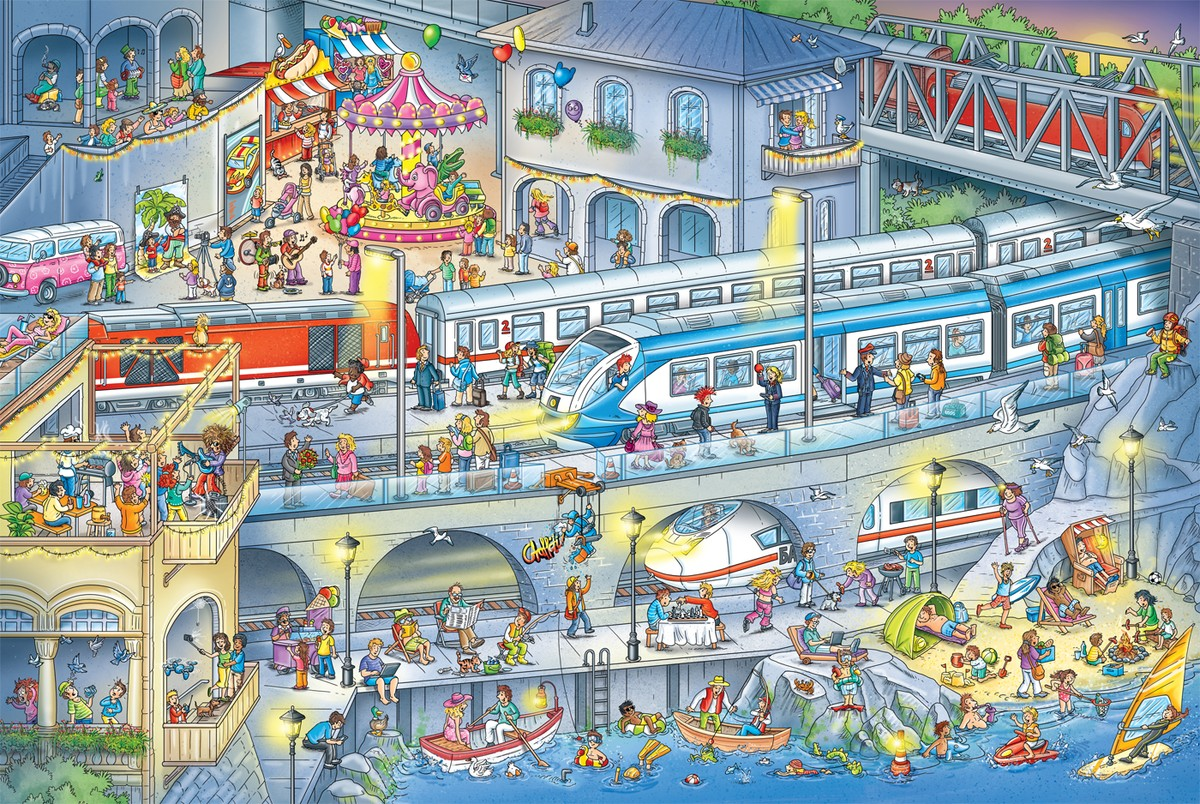 Иллюстрации виммельбух
Игра «Круги Луллия»
Игра «Рассказ-описание по схеме»
Тексты для пересказа с картинками

формировать представление о профессиях и орудиях труда в машиностроении
 вызывать интерес к разным профессиям
обогащать словарный запас детей
 развивать грамматическую структуру речи
развивать монологическую и диалогическую формы речи
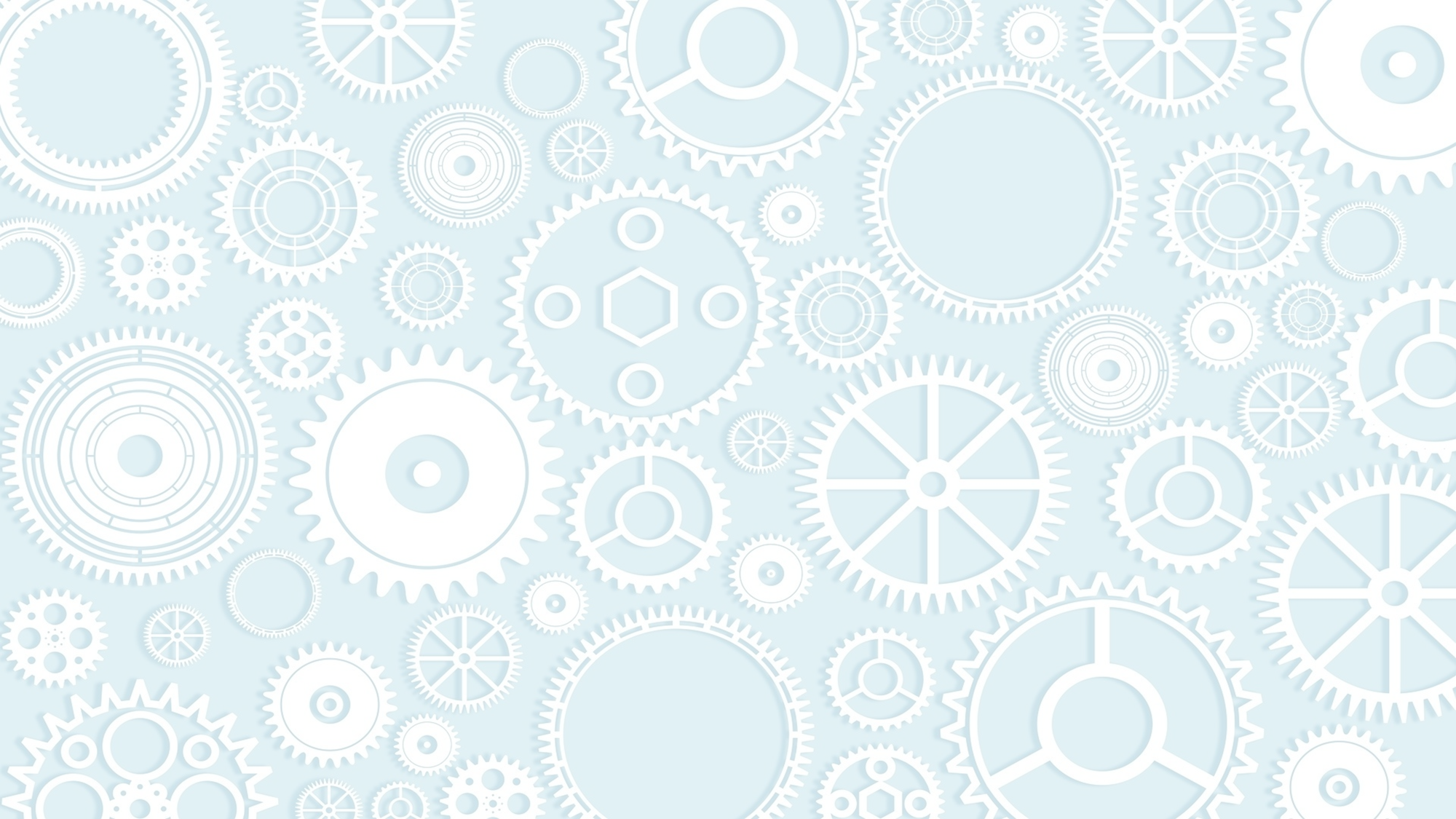 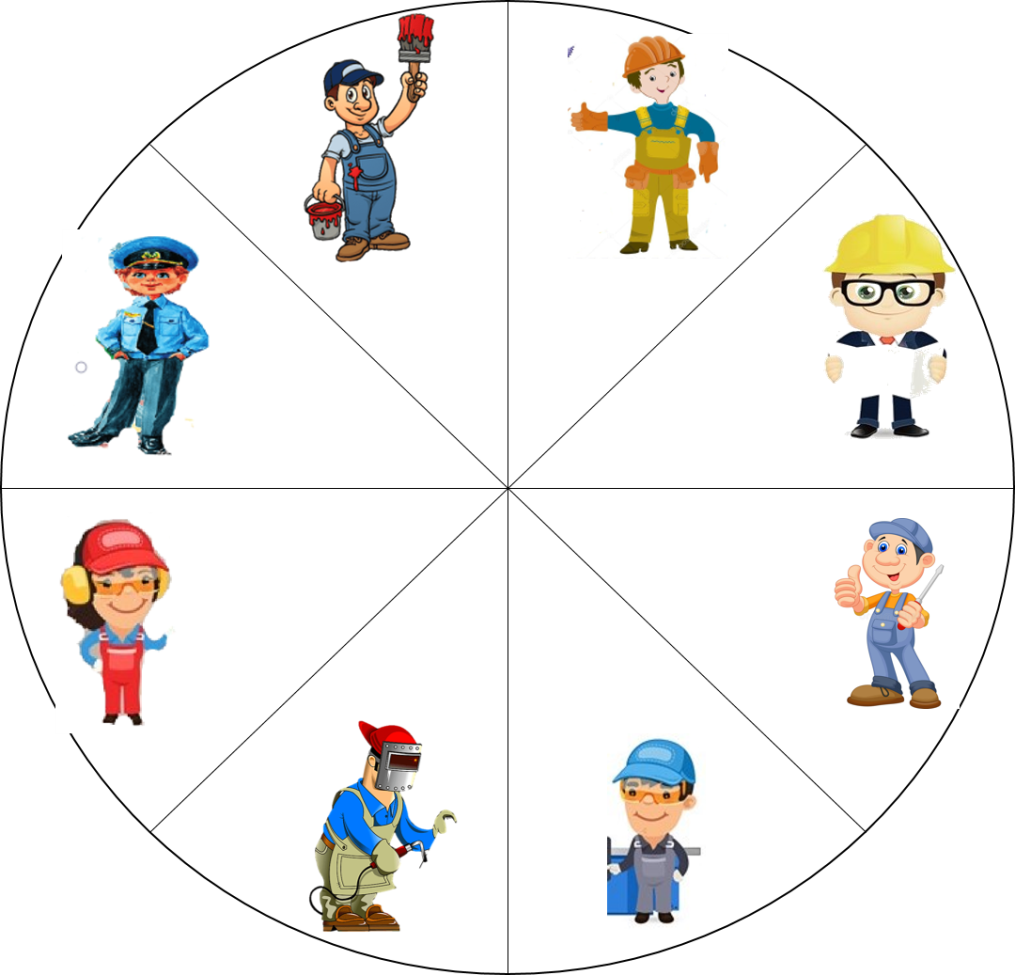 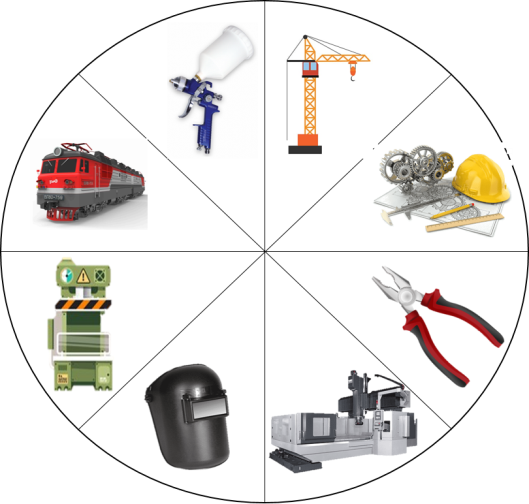 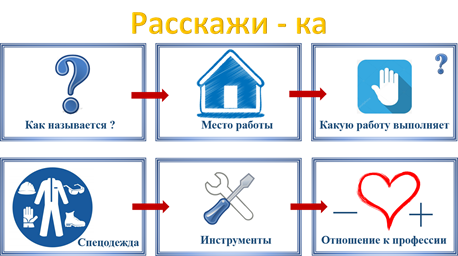 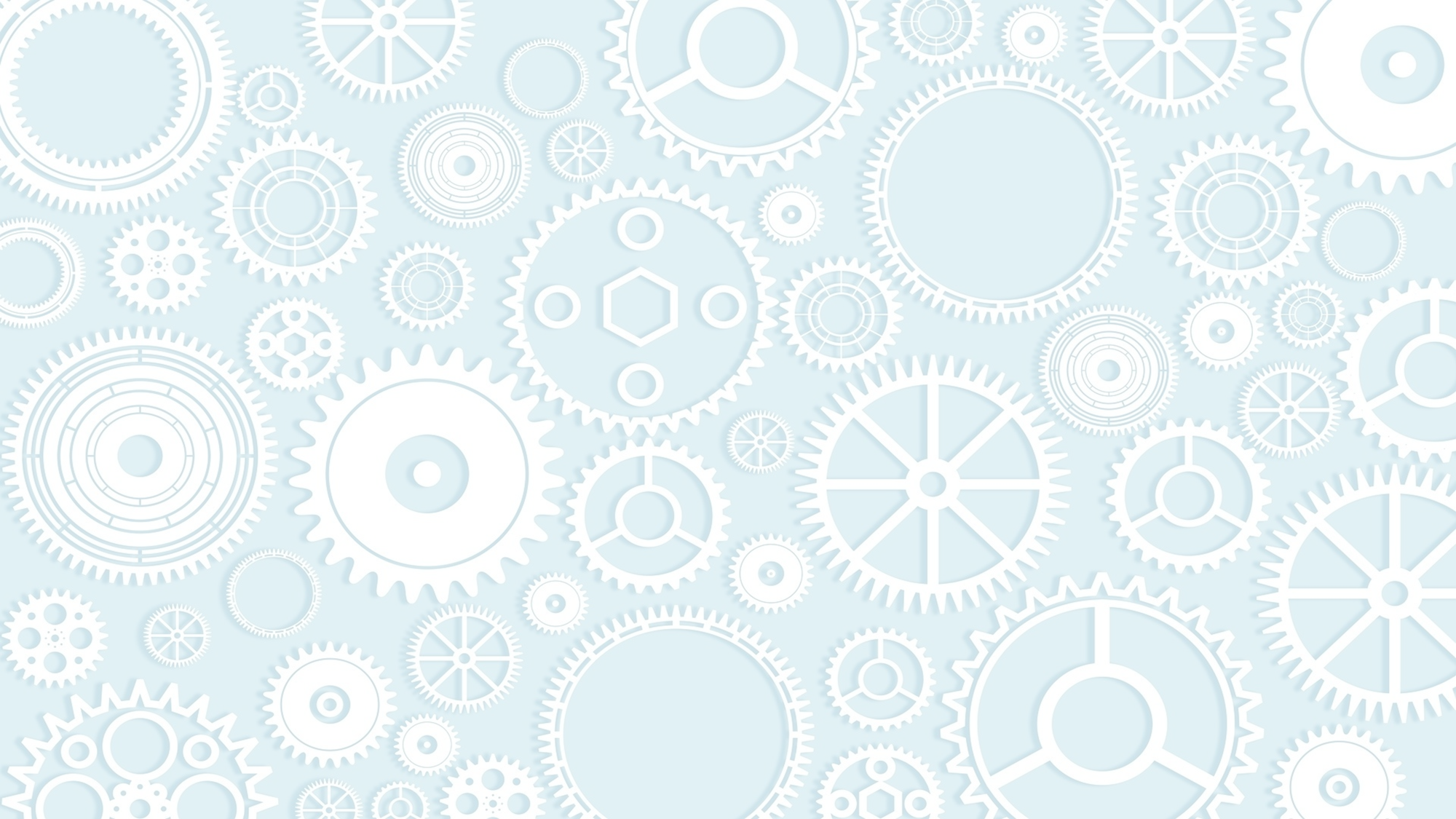 Главная задача игр – совершенствование навыков чтения.
Также игры развивают пространственное мышление, зрительное восприятие, внимание, память. Обучают умению анализировать, делать логические выводы.
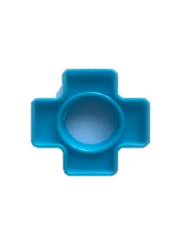 С
2
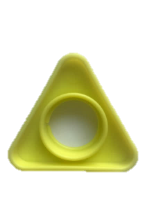 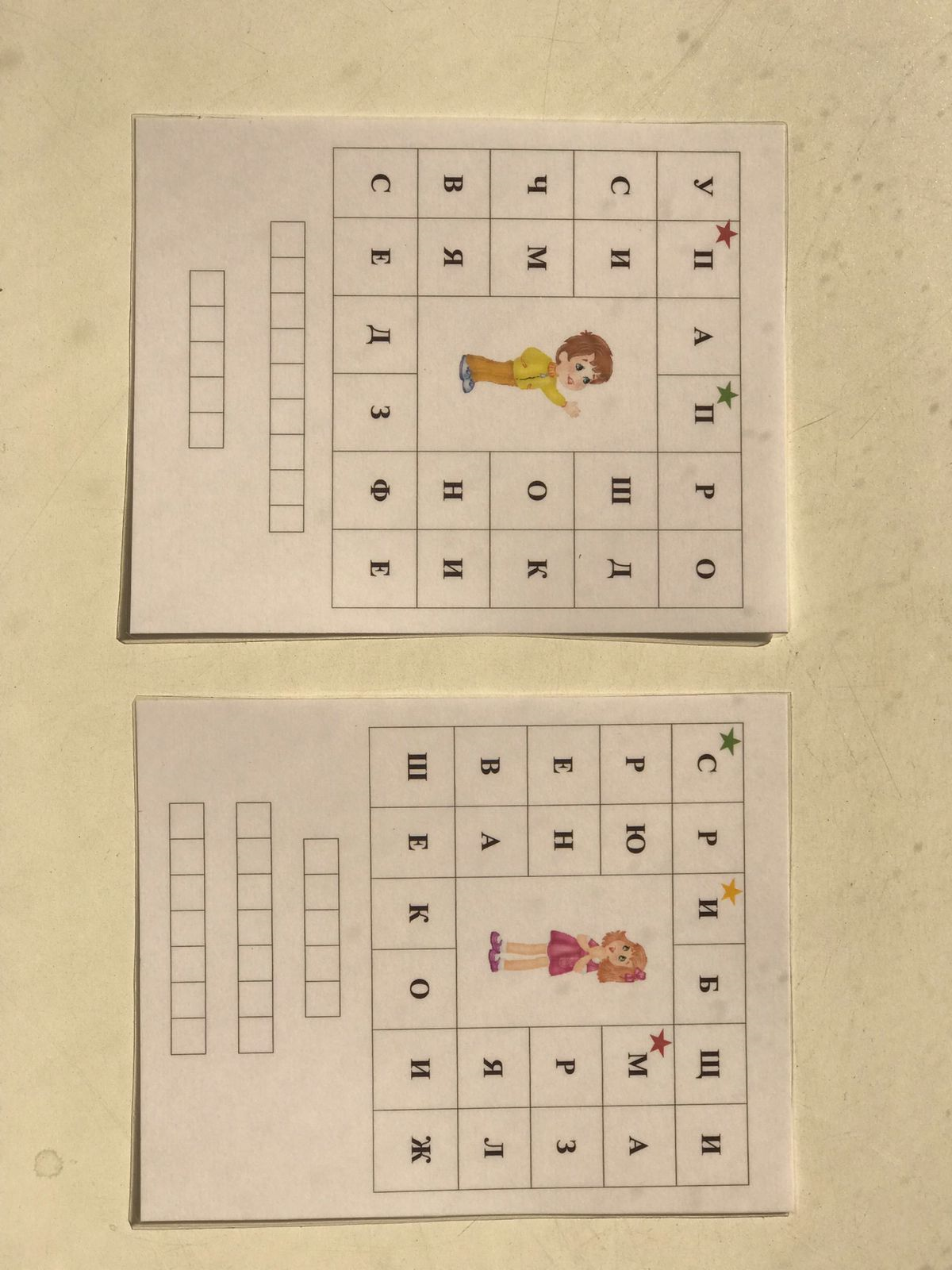 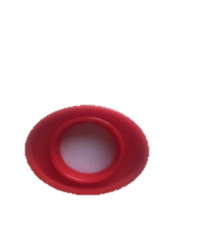 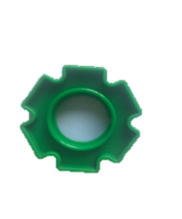 «Собери зашифрованное слово»
Игра – домино  «Паровозик»
Филворды
Ребусы
Шифры 
Собери гайки и болты
4
А
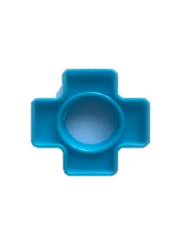 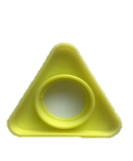 1
Т
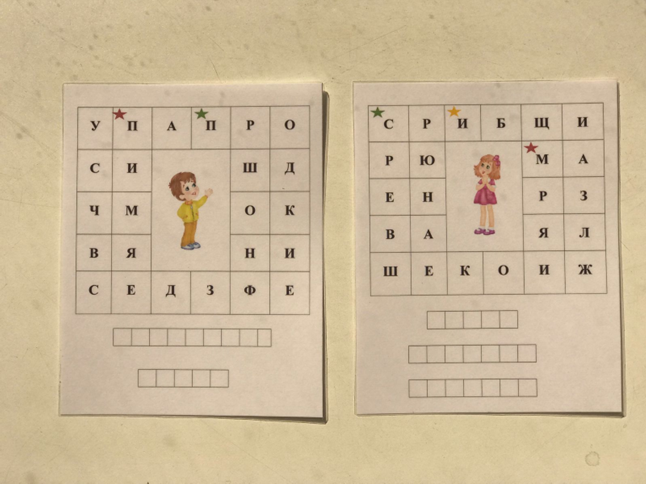 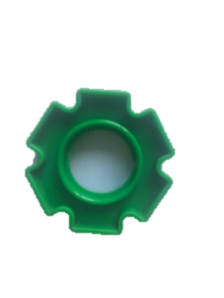 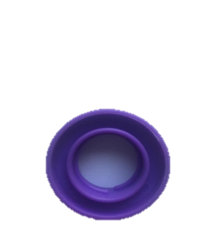 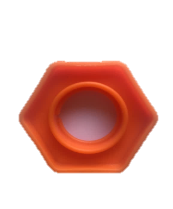 6
О
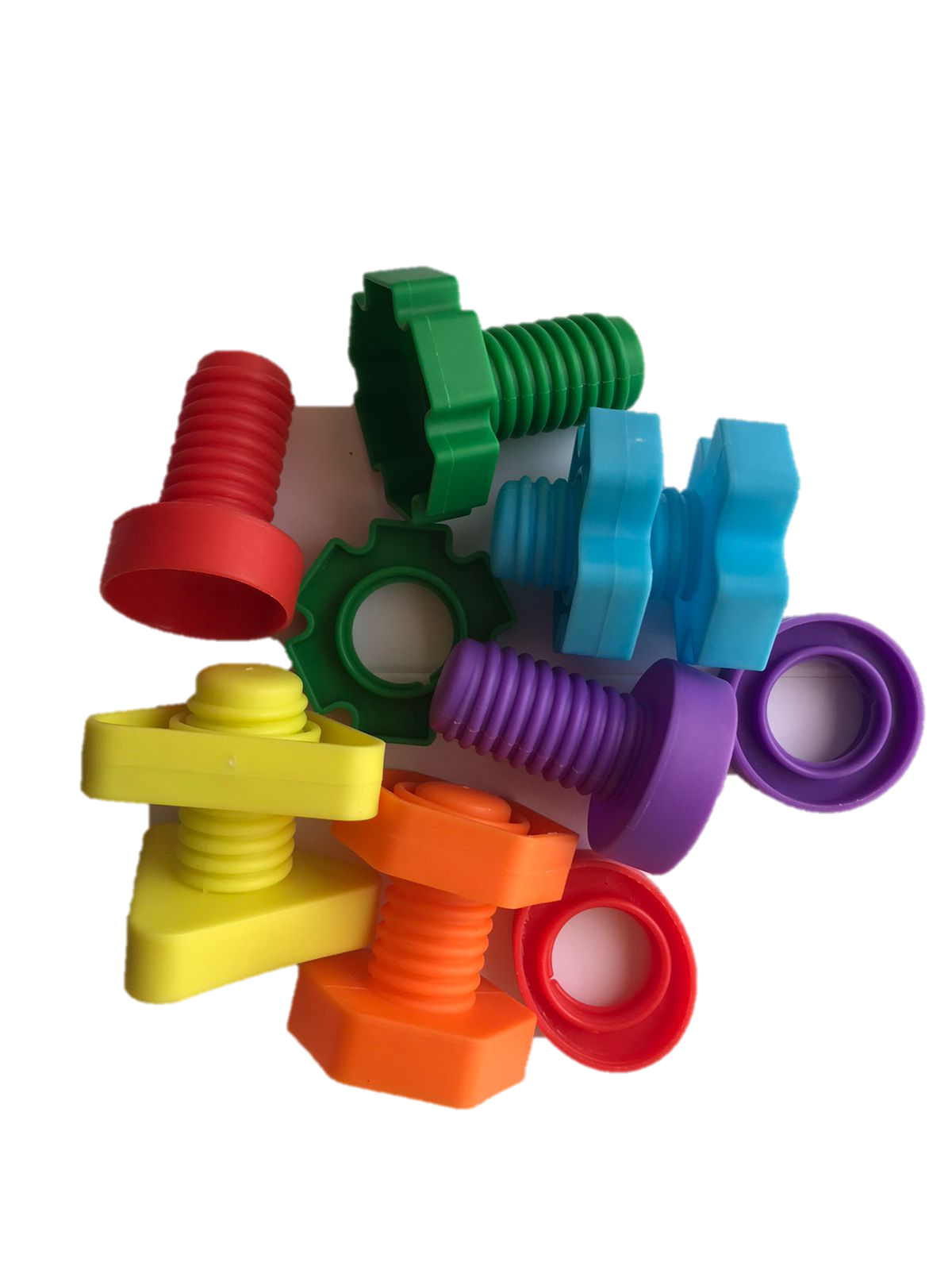 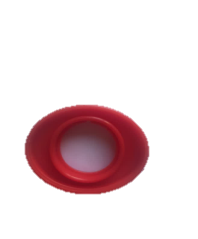 Н
3
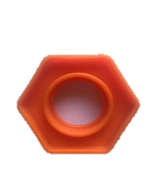 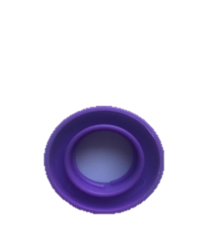 К
5
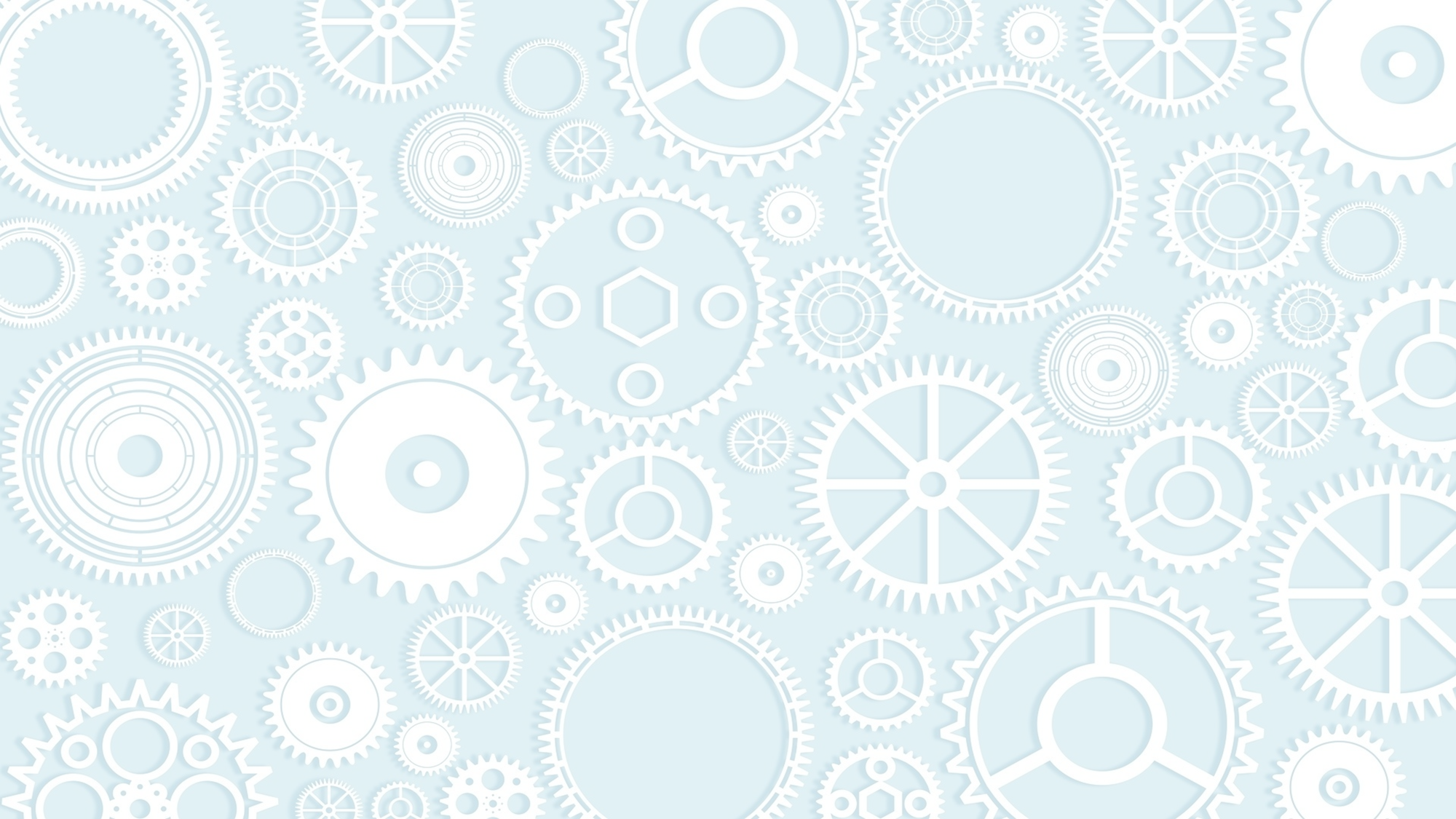 Игра «Шифр»
Цель: Развивать память, внимание, логическое мышление, фонематический слух. Закреплять умение выделять первый звук в слове, навык чтения, звукобуквенный анализ.
Игра «Ребусы»
Цель: Упражнять детей в умении разгадывать ребусы, упражнять в слоговом синтезе, развивать логическое мышление и зрительную память
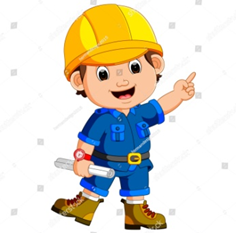 Игра «Филворд»
Цель: Развивает интеллект, сообразительность, логику и зрительную память.
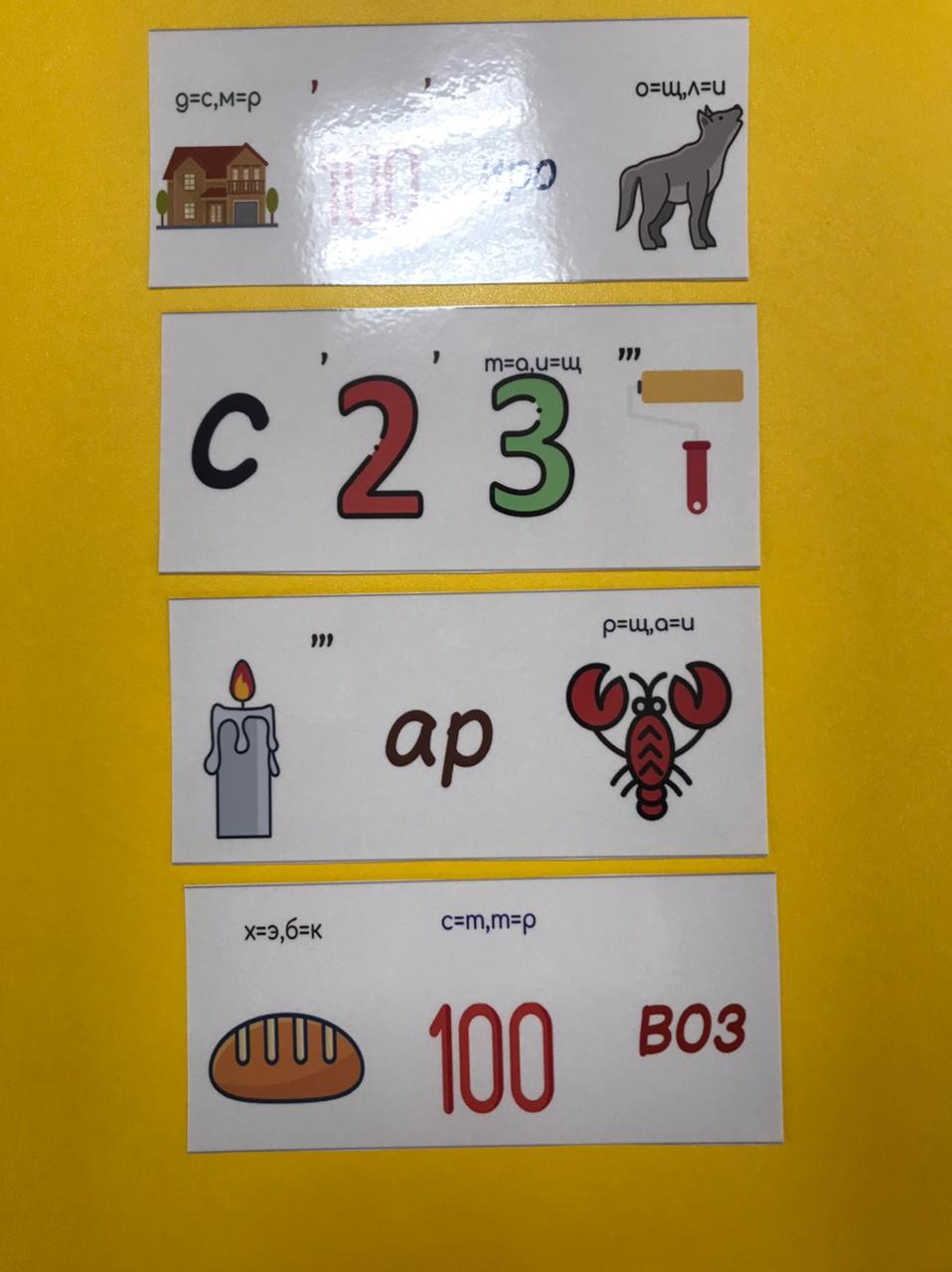 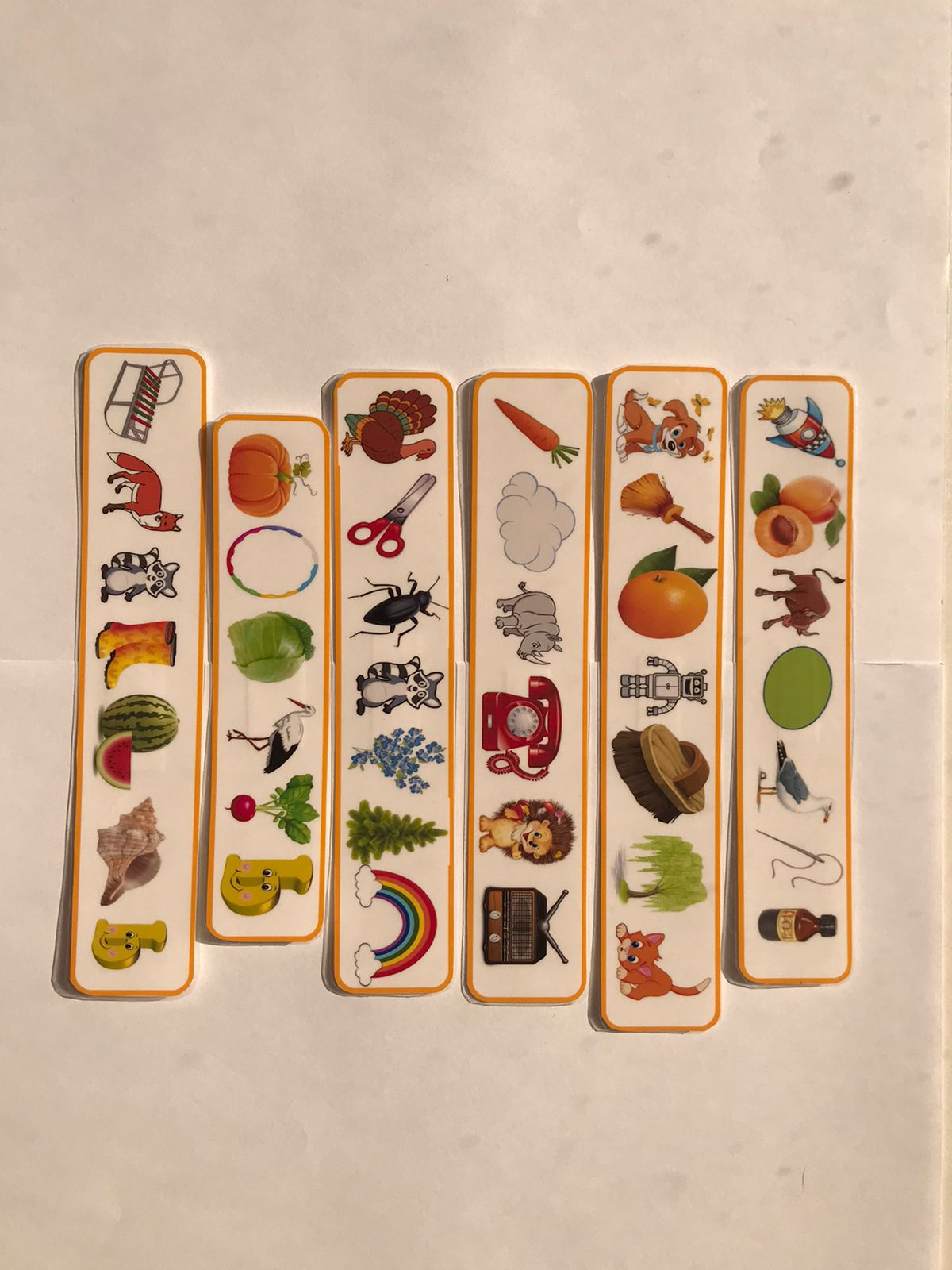 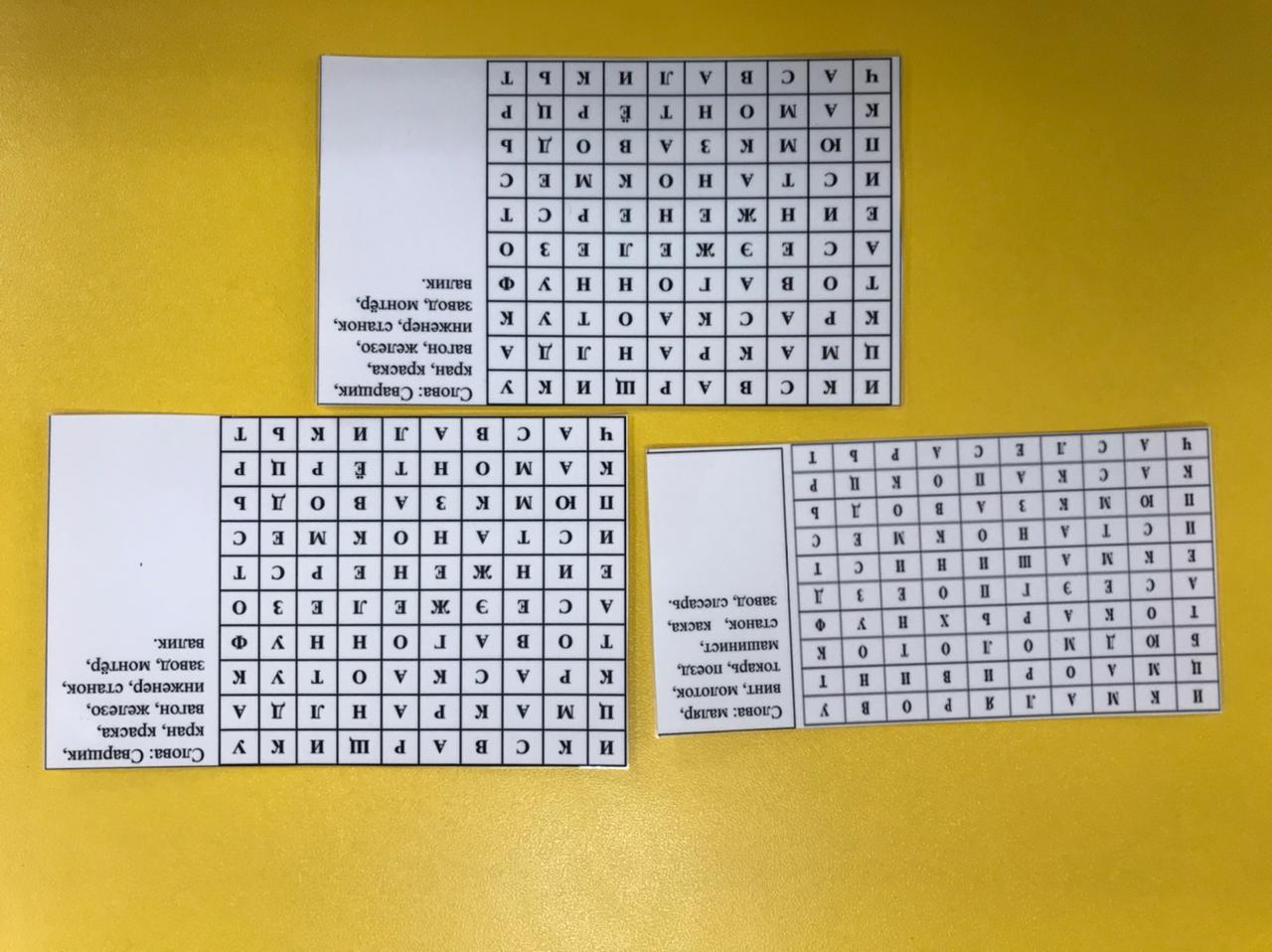 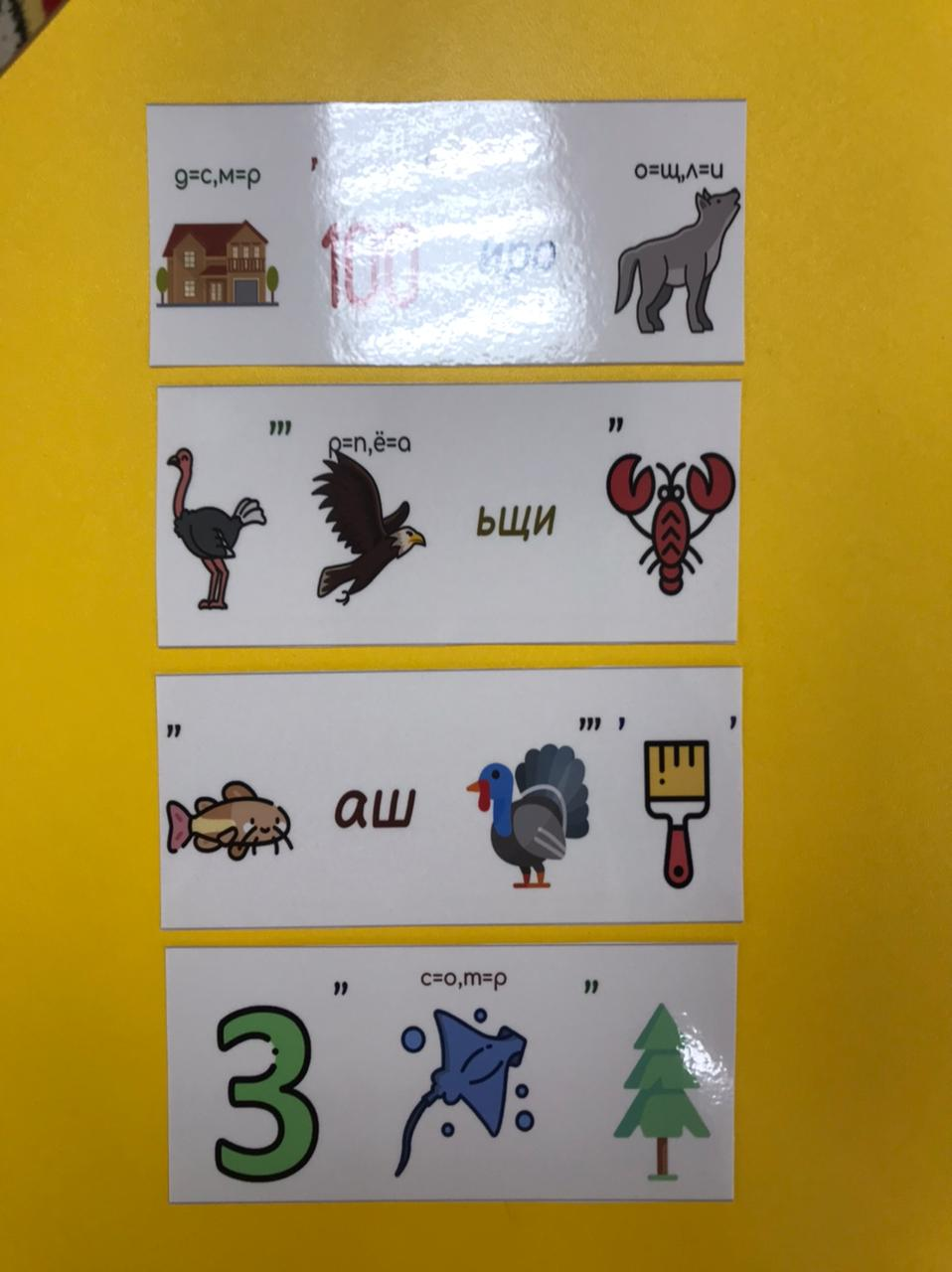 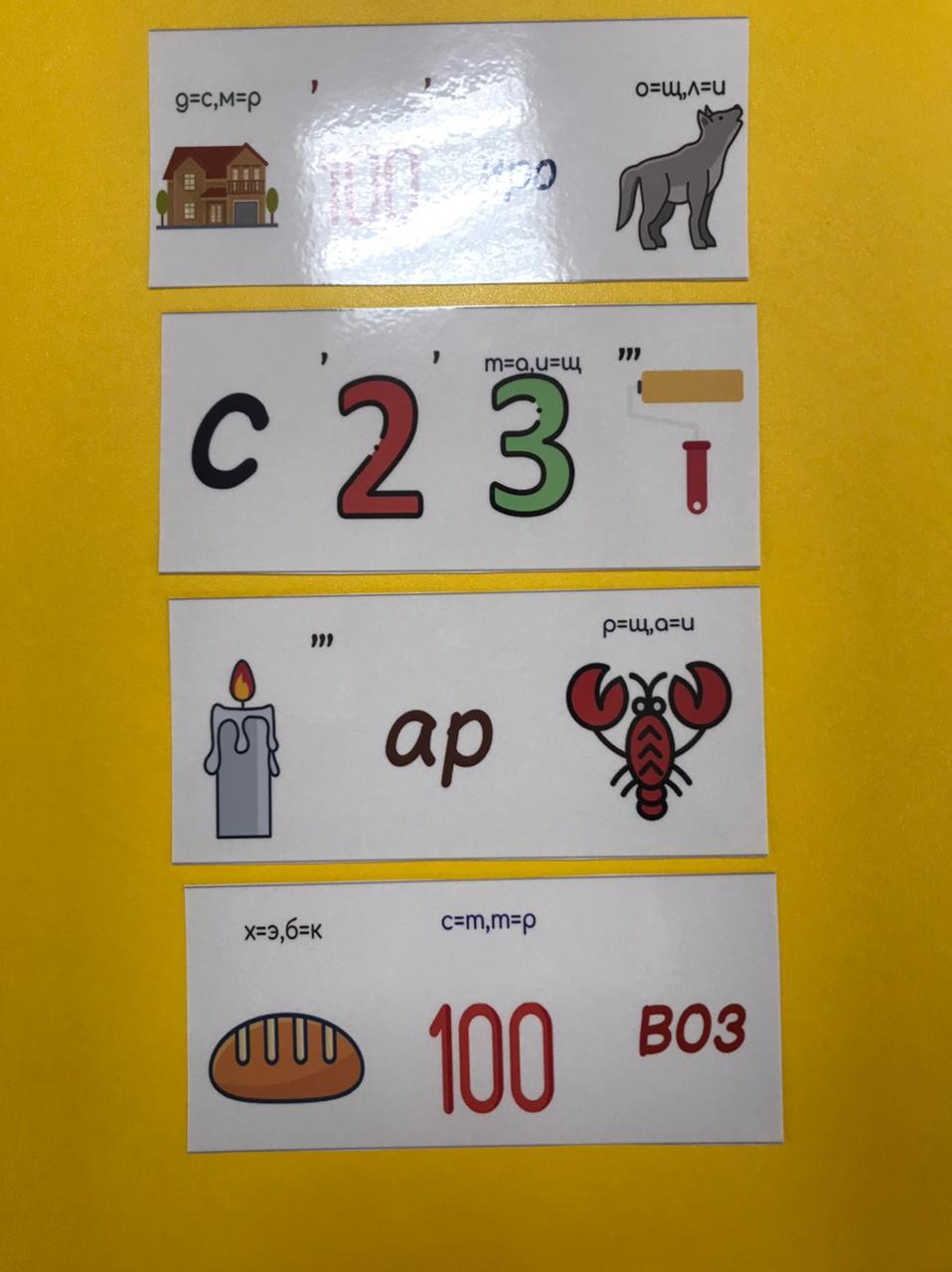 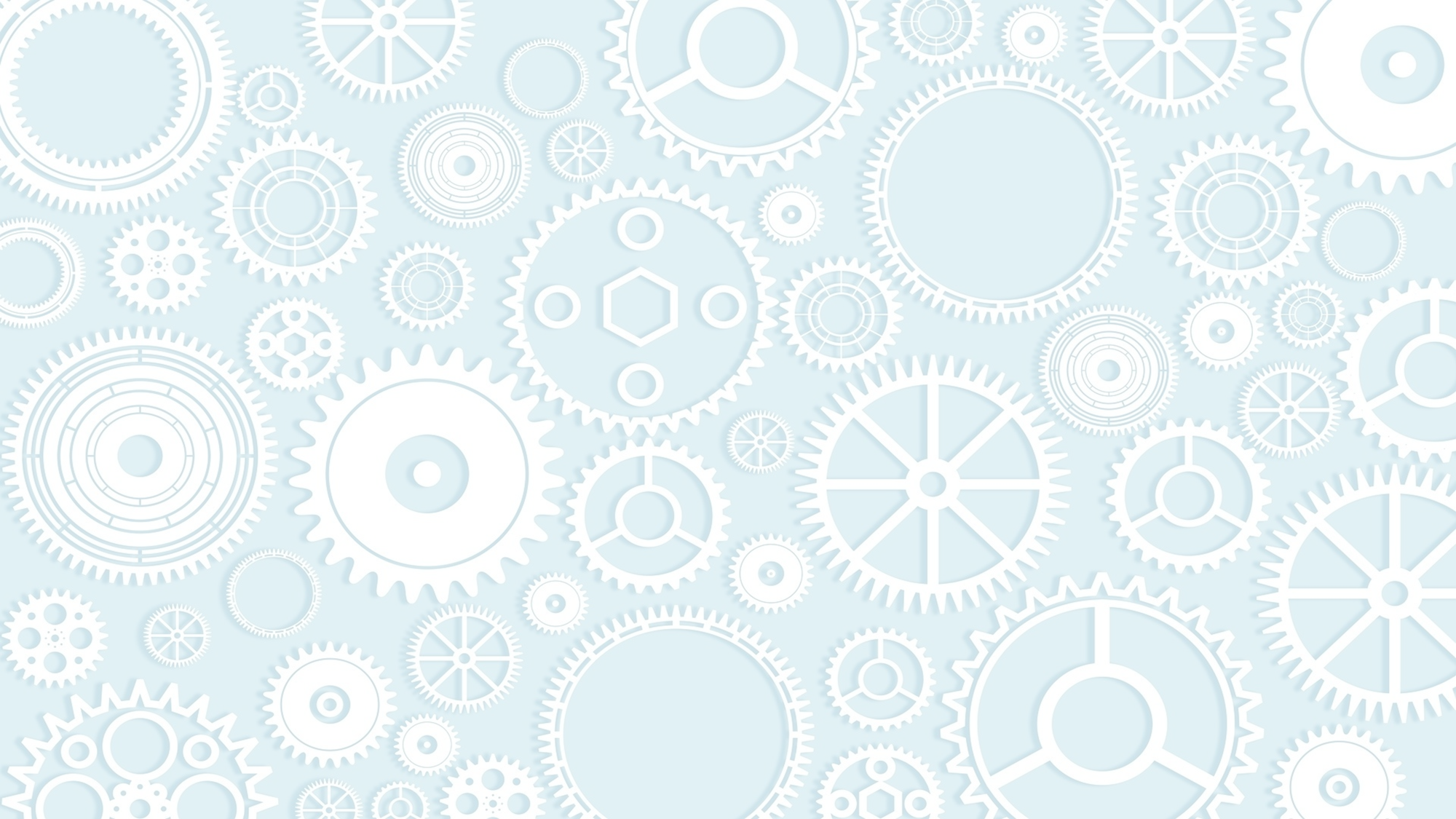 Цель игр: Формировать у детей представление о целостном образе предмета, развивать зрительное восприятие, мышления, воображение. Формировать представление о профессиях и о  орудиях труда в машиностроении, обогащать словарный запас детей.
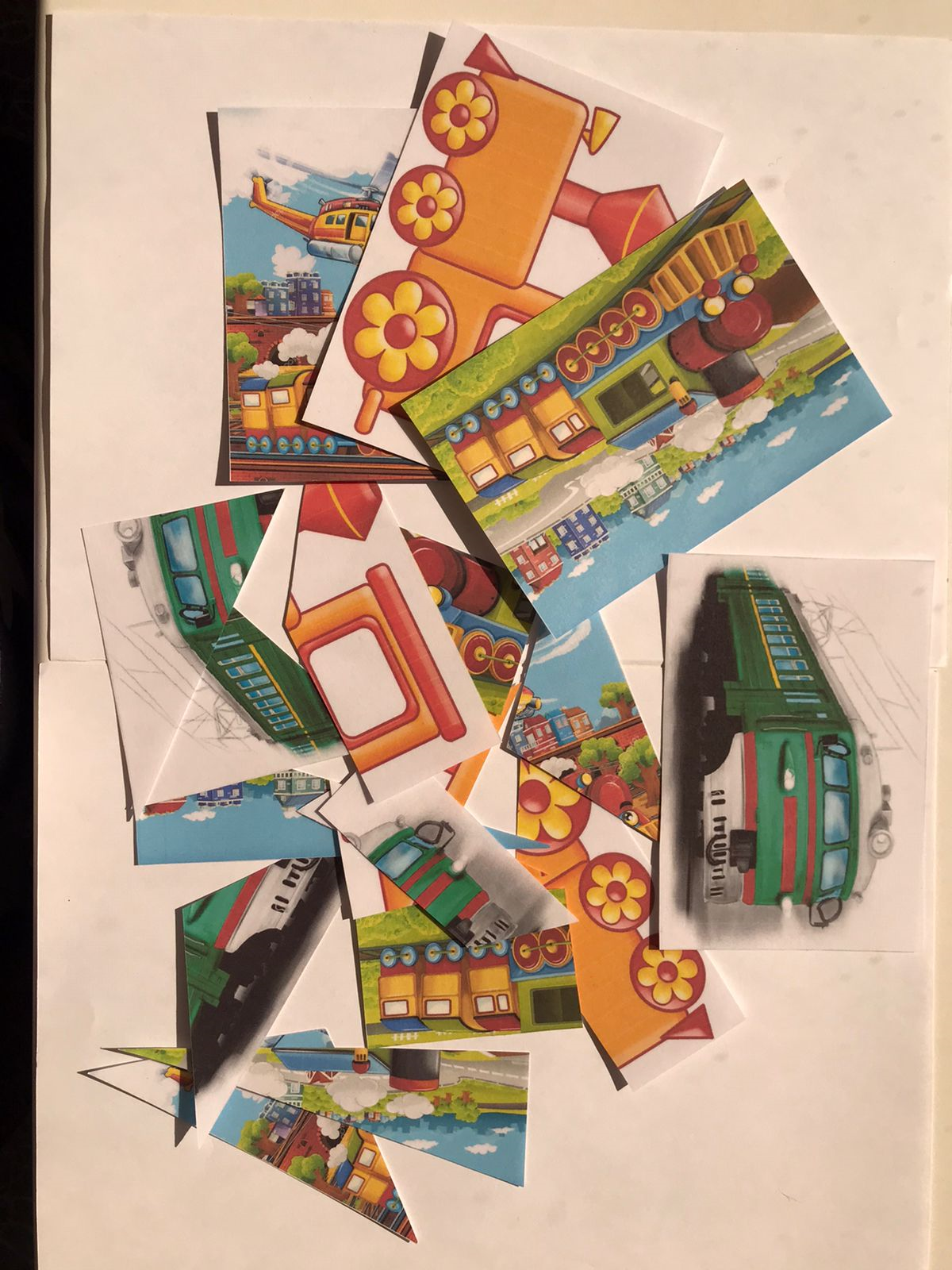 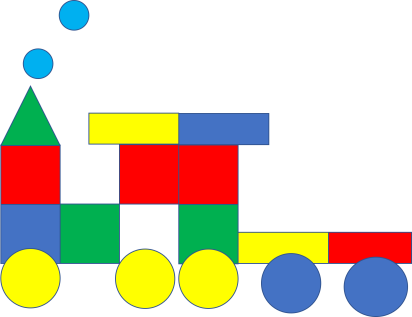 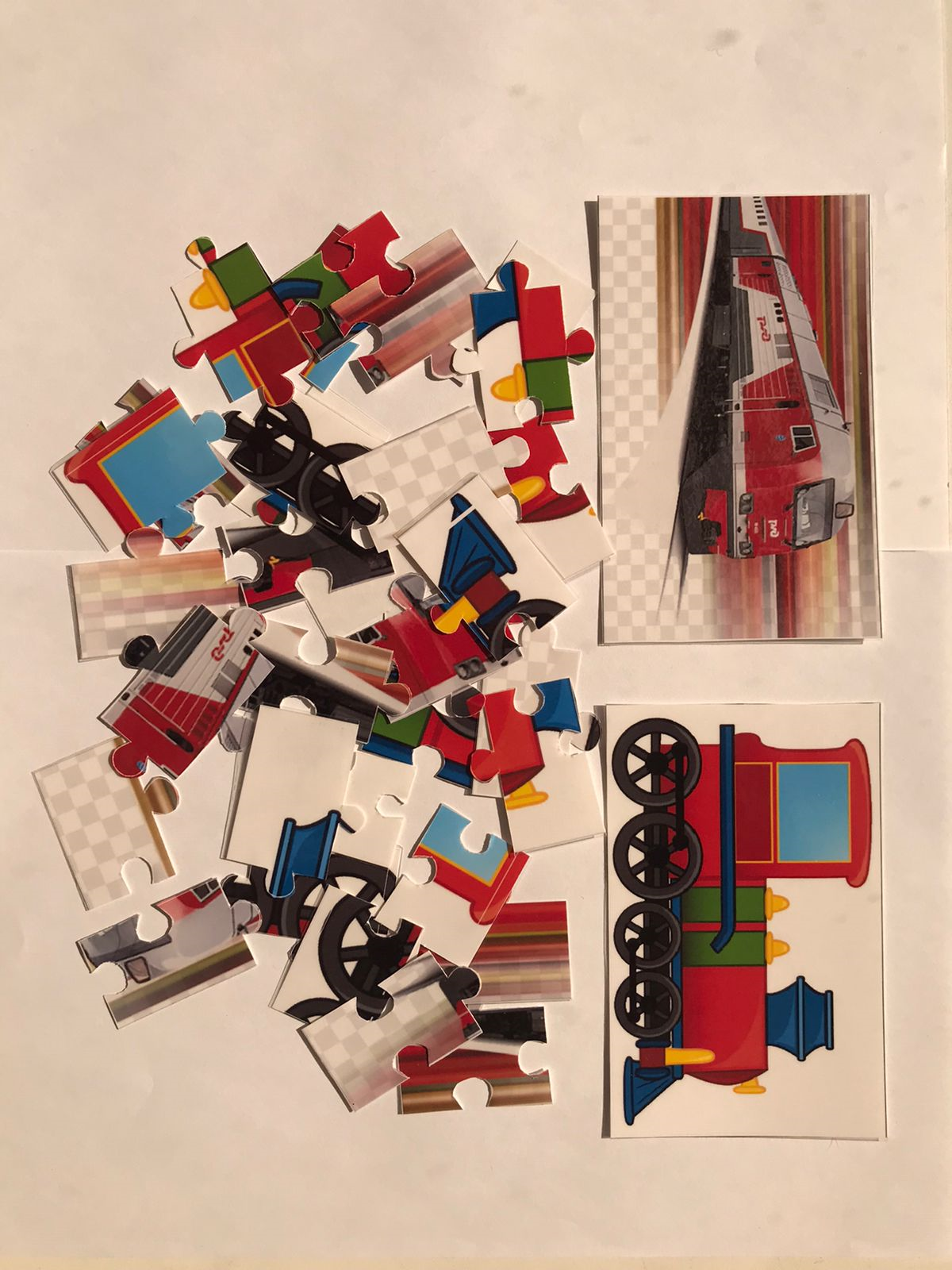 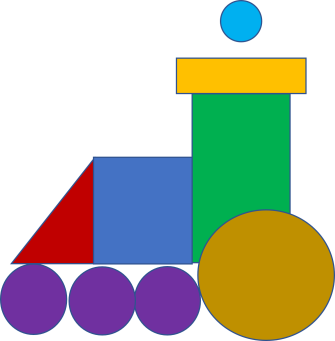 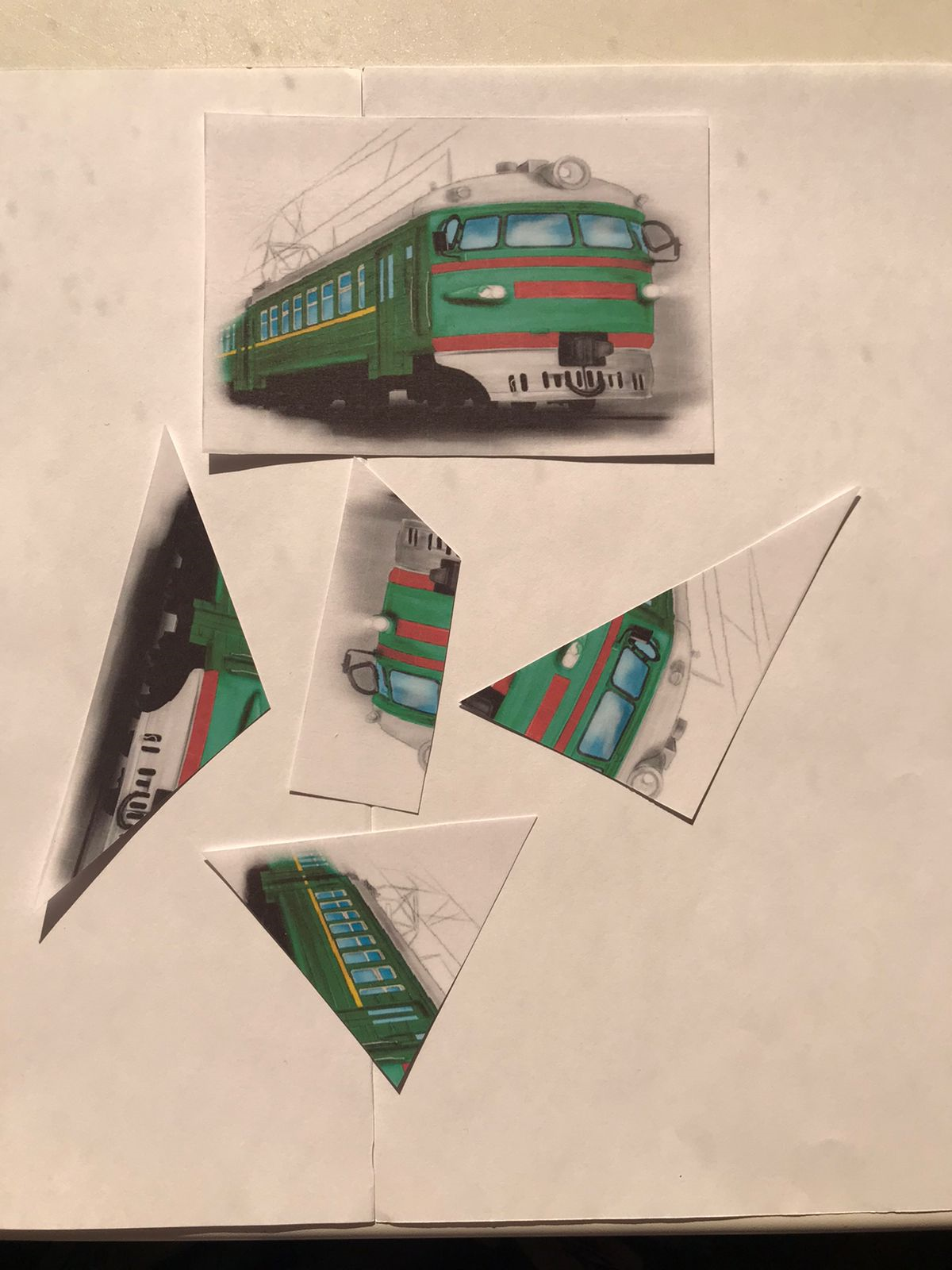 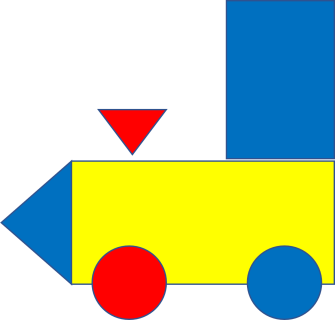 Игра «Конструктор из 
геометрических фигур»
Игра «Собери картинку»
Игра «Пазлы»
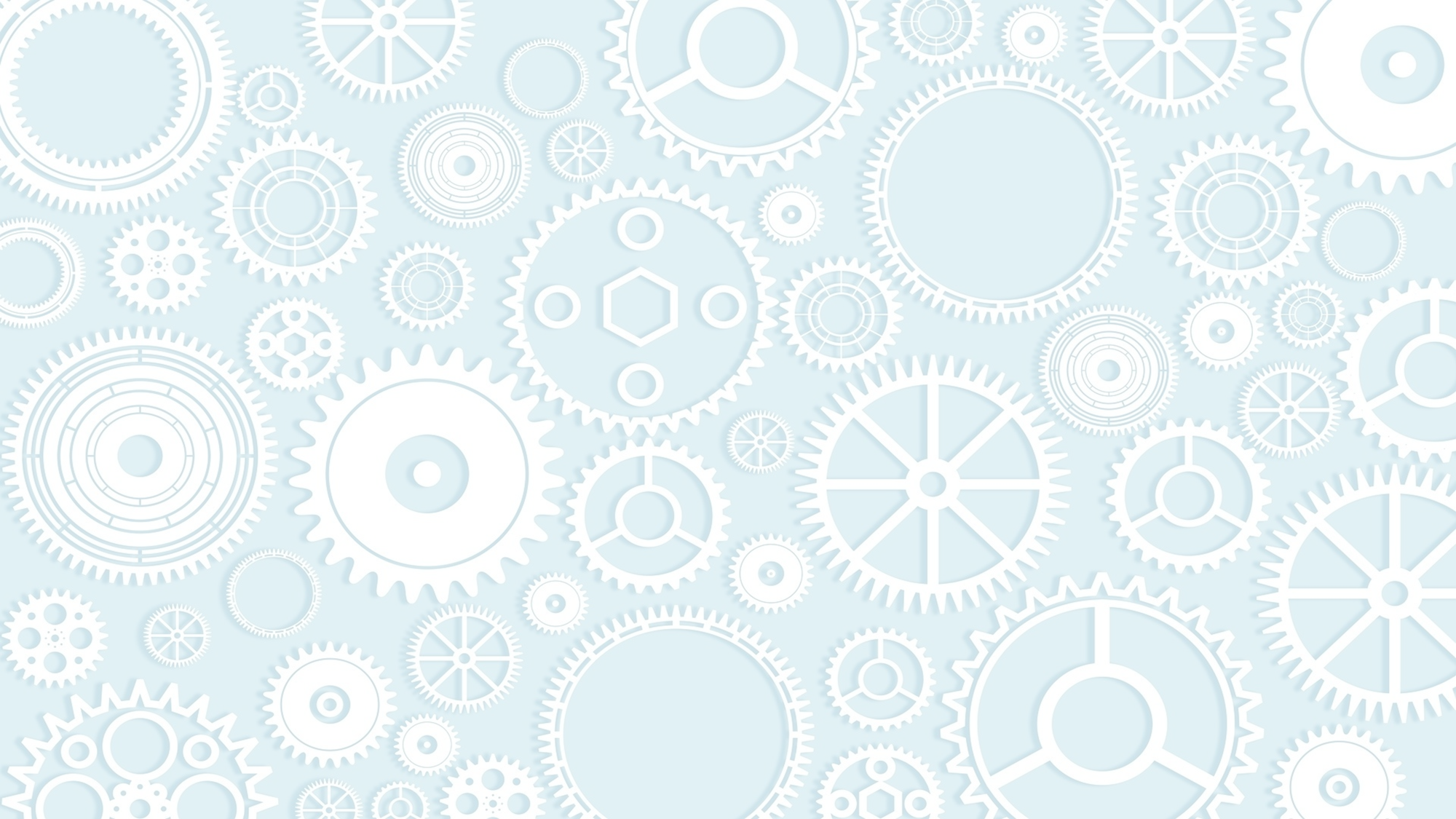 Цель игр: Развитие глазомера и мелкой моторики у детей. Развитие внимания, воображения, творческих способностей.
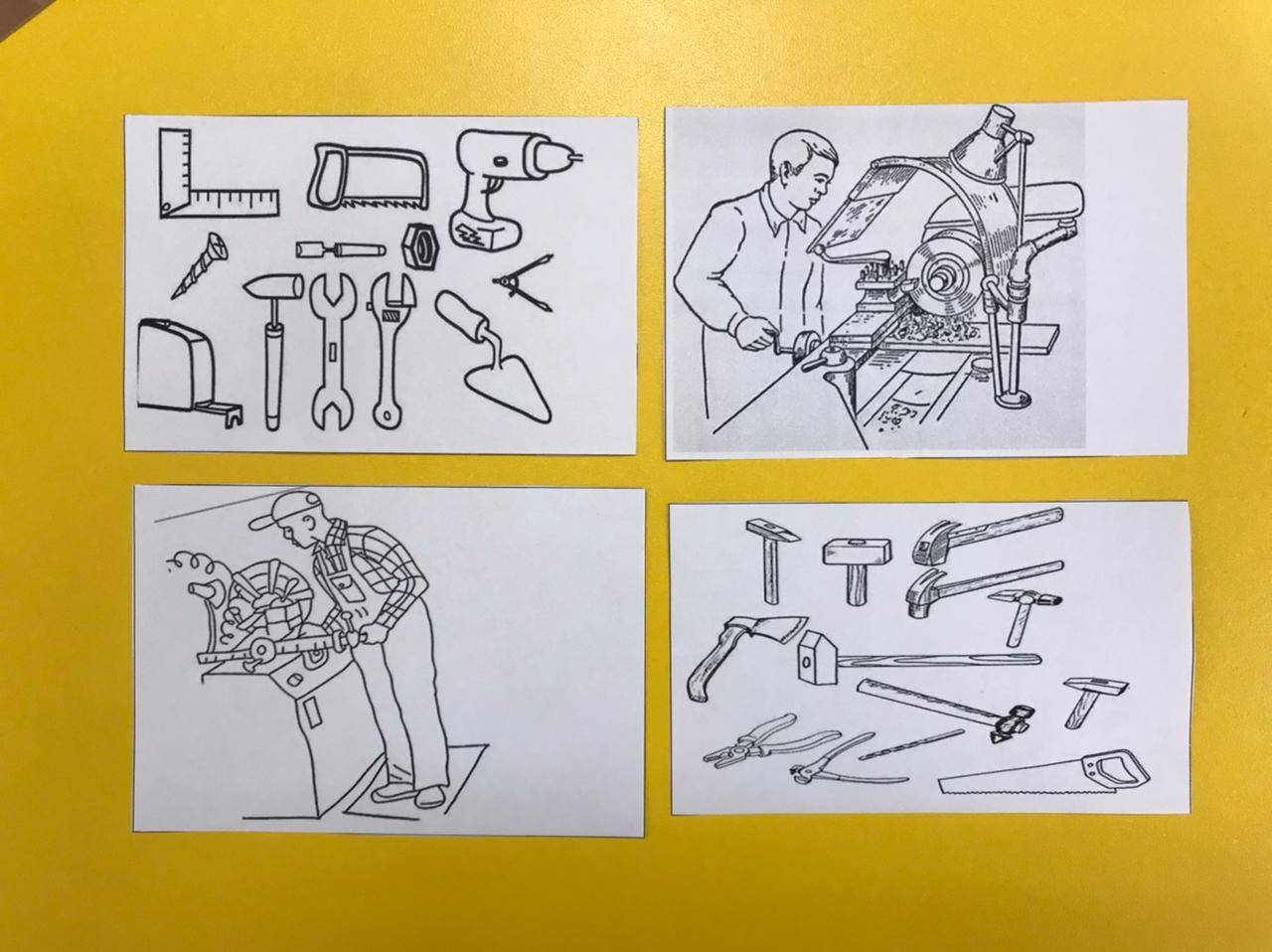 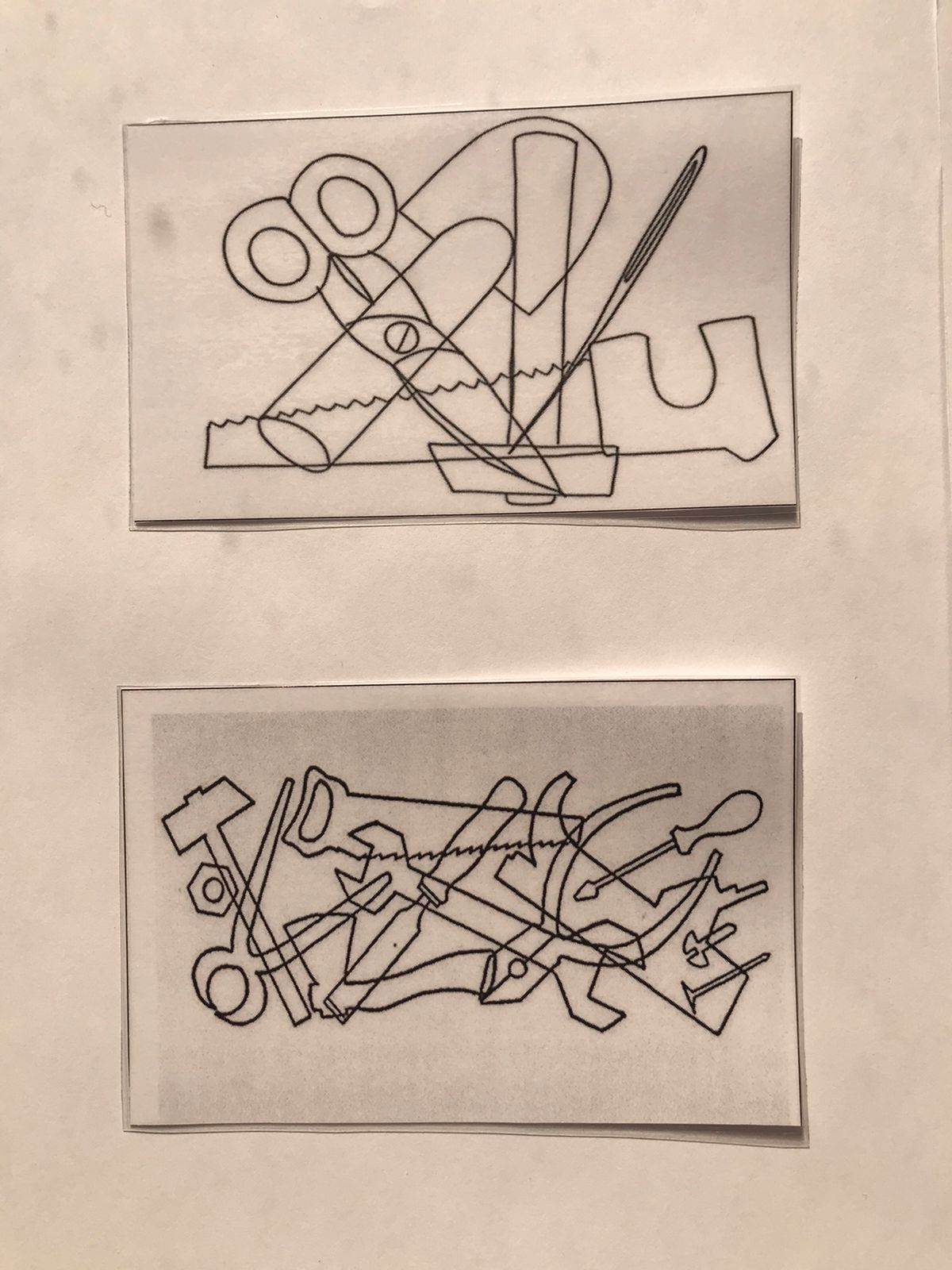 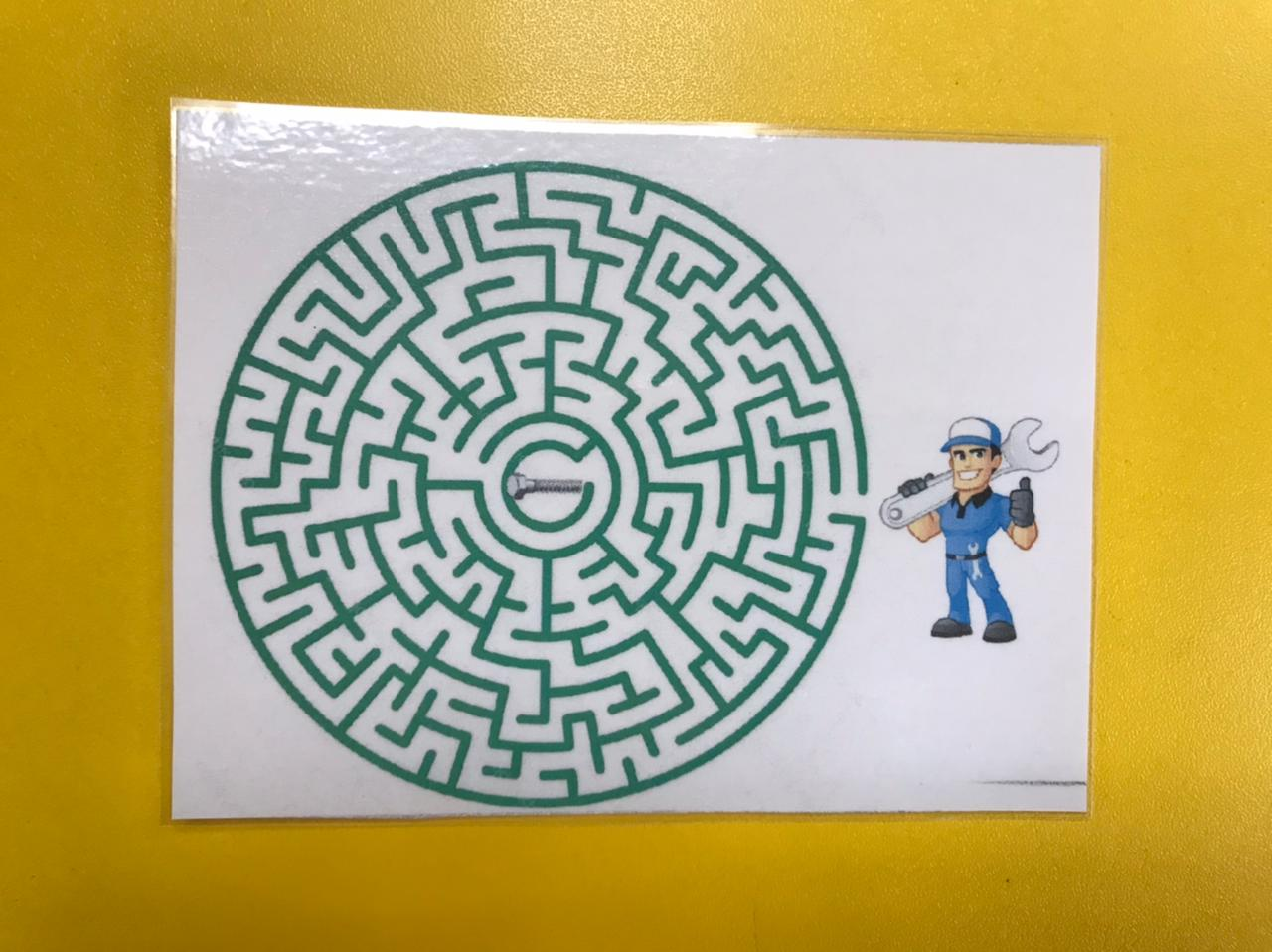 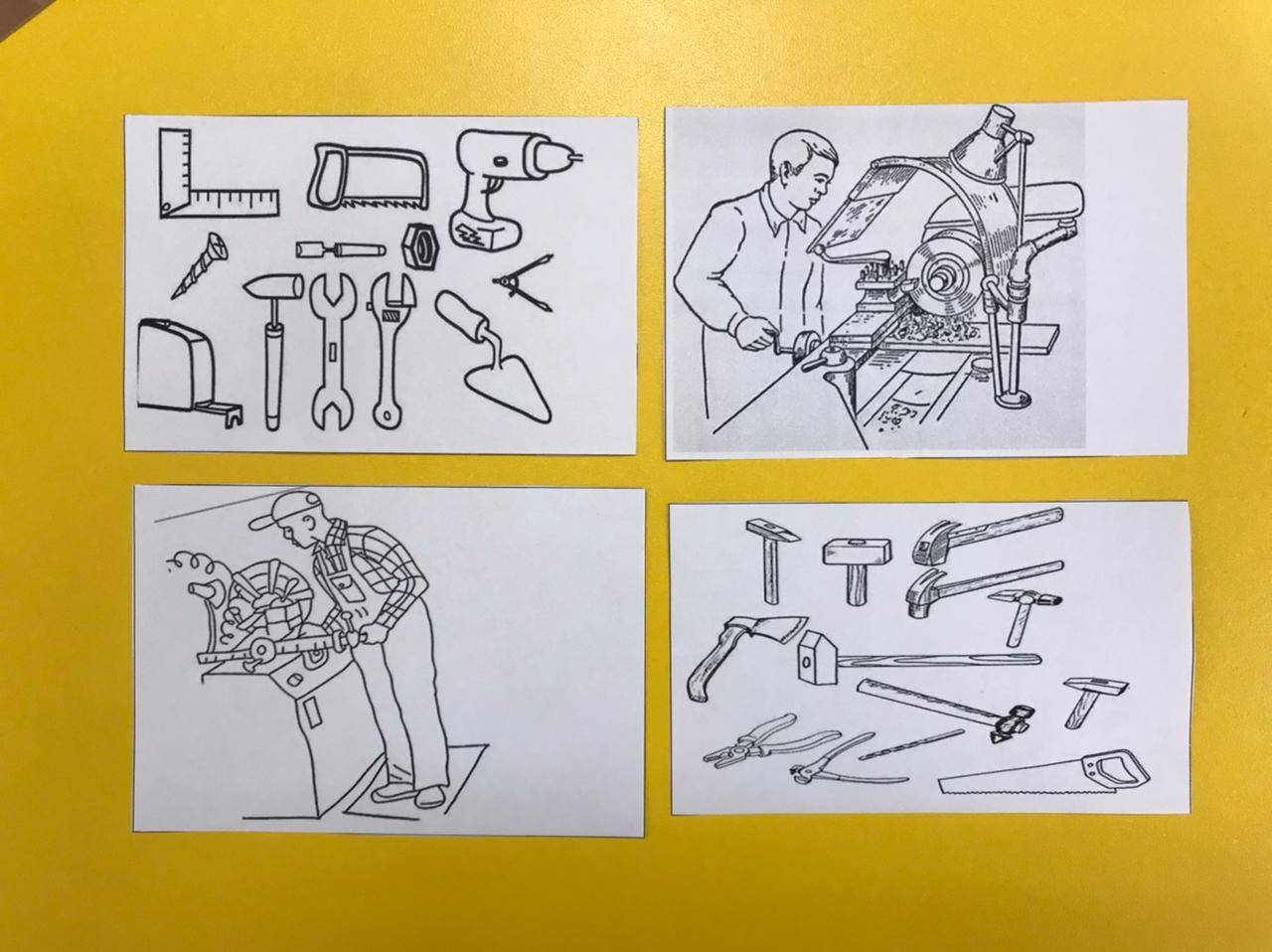 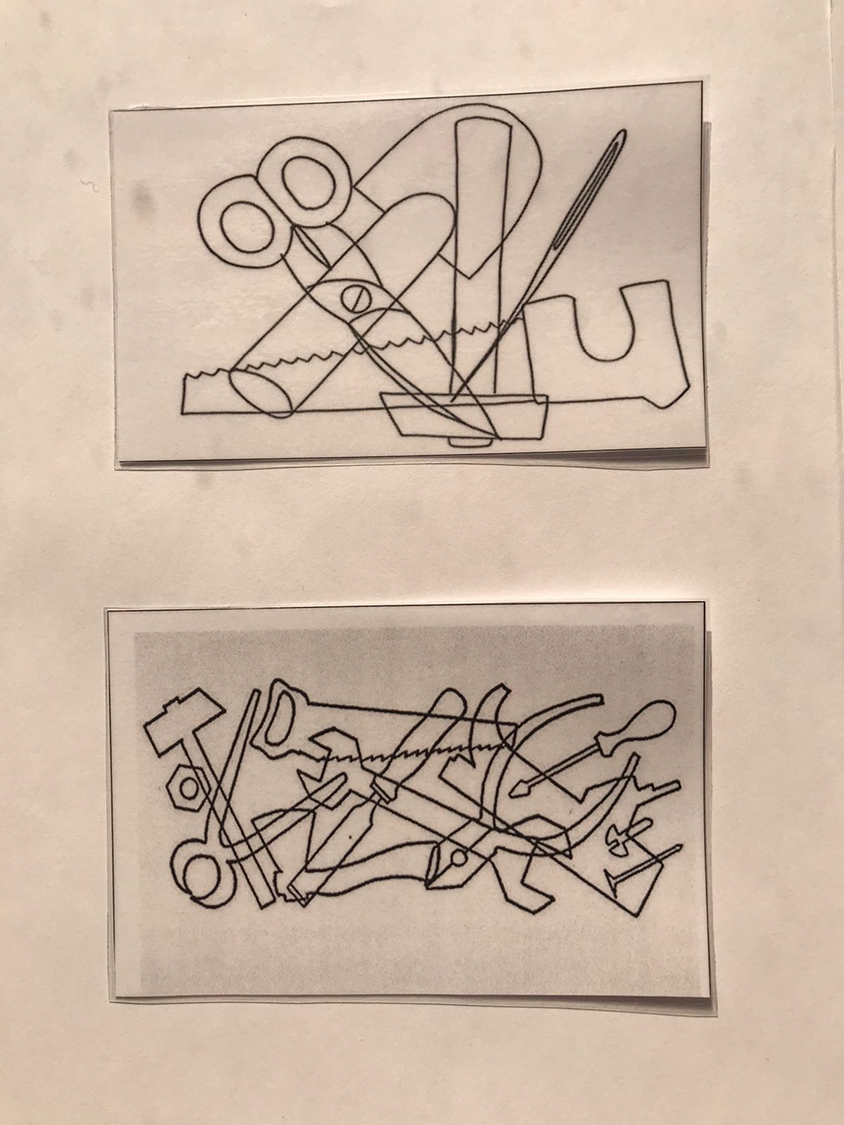 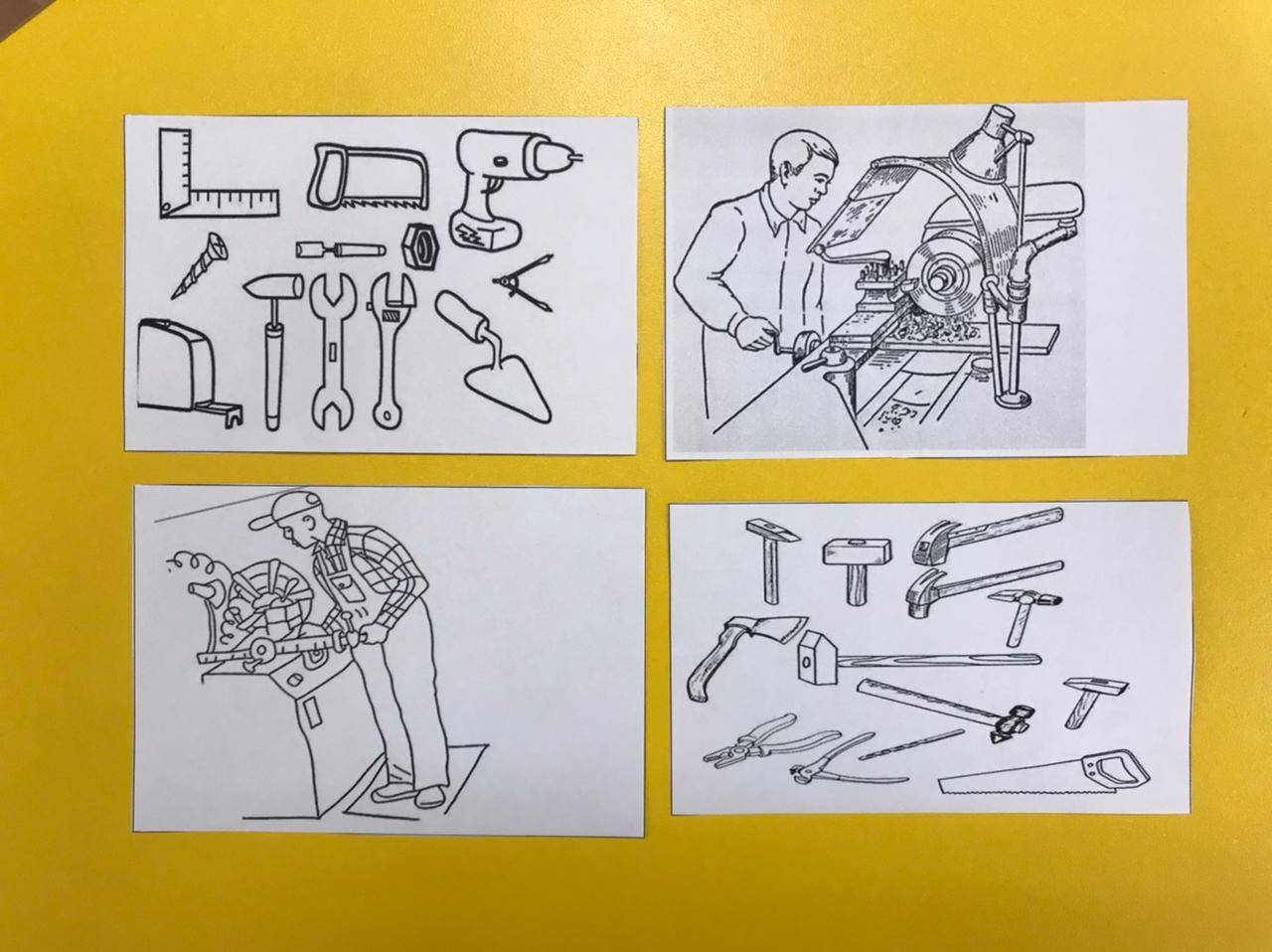 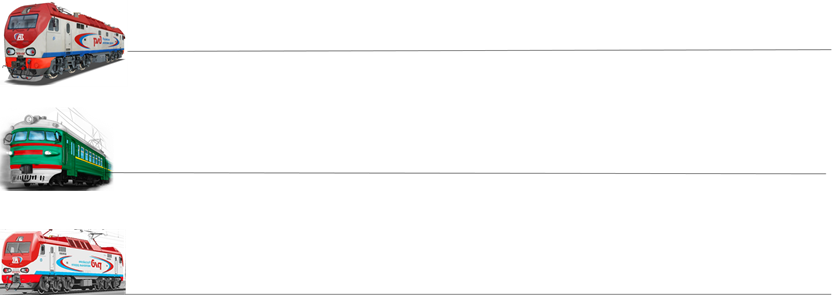 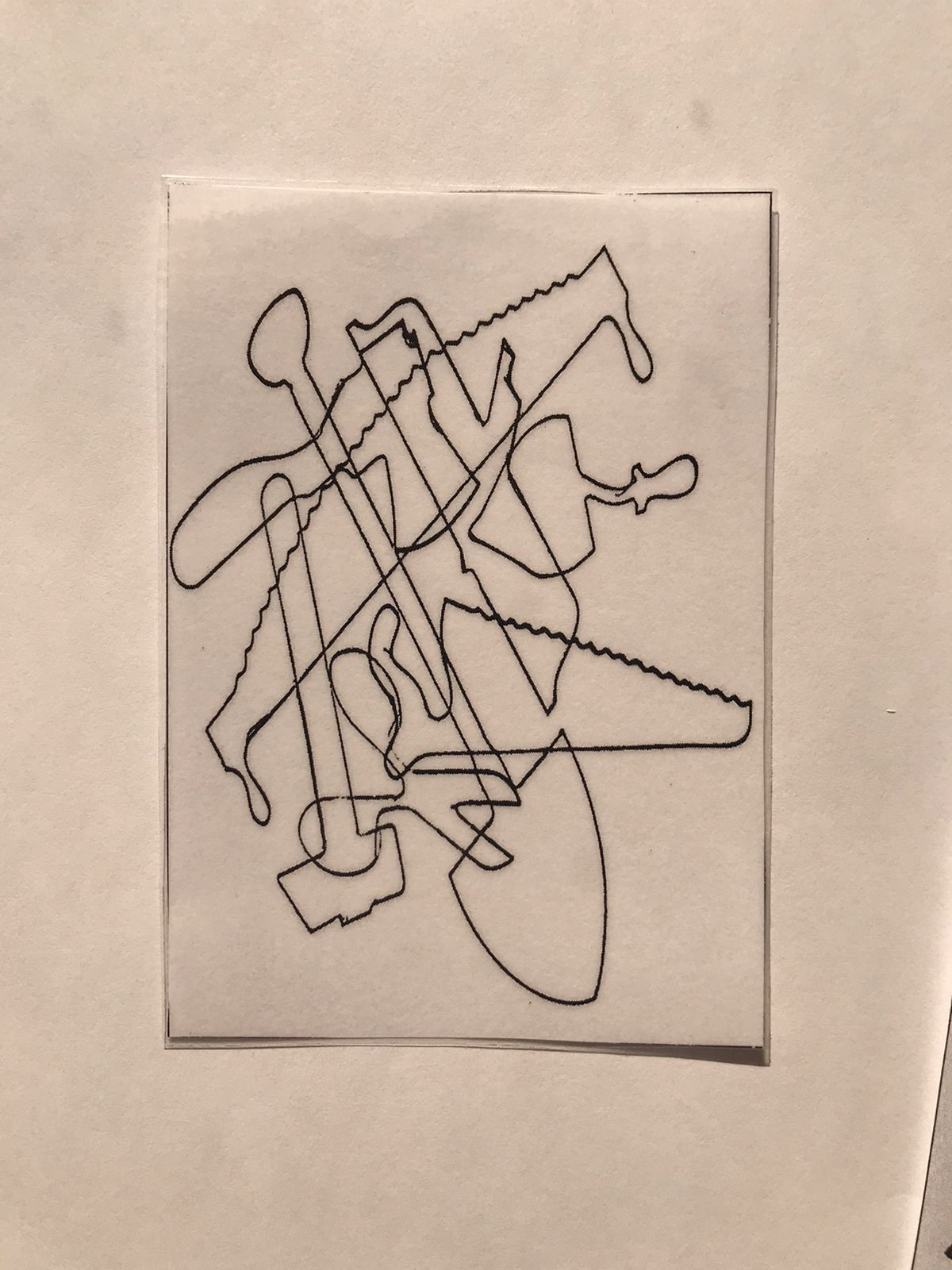 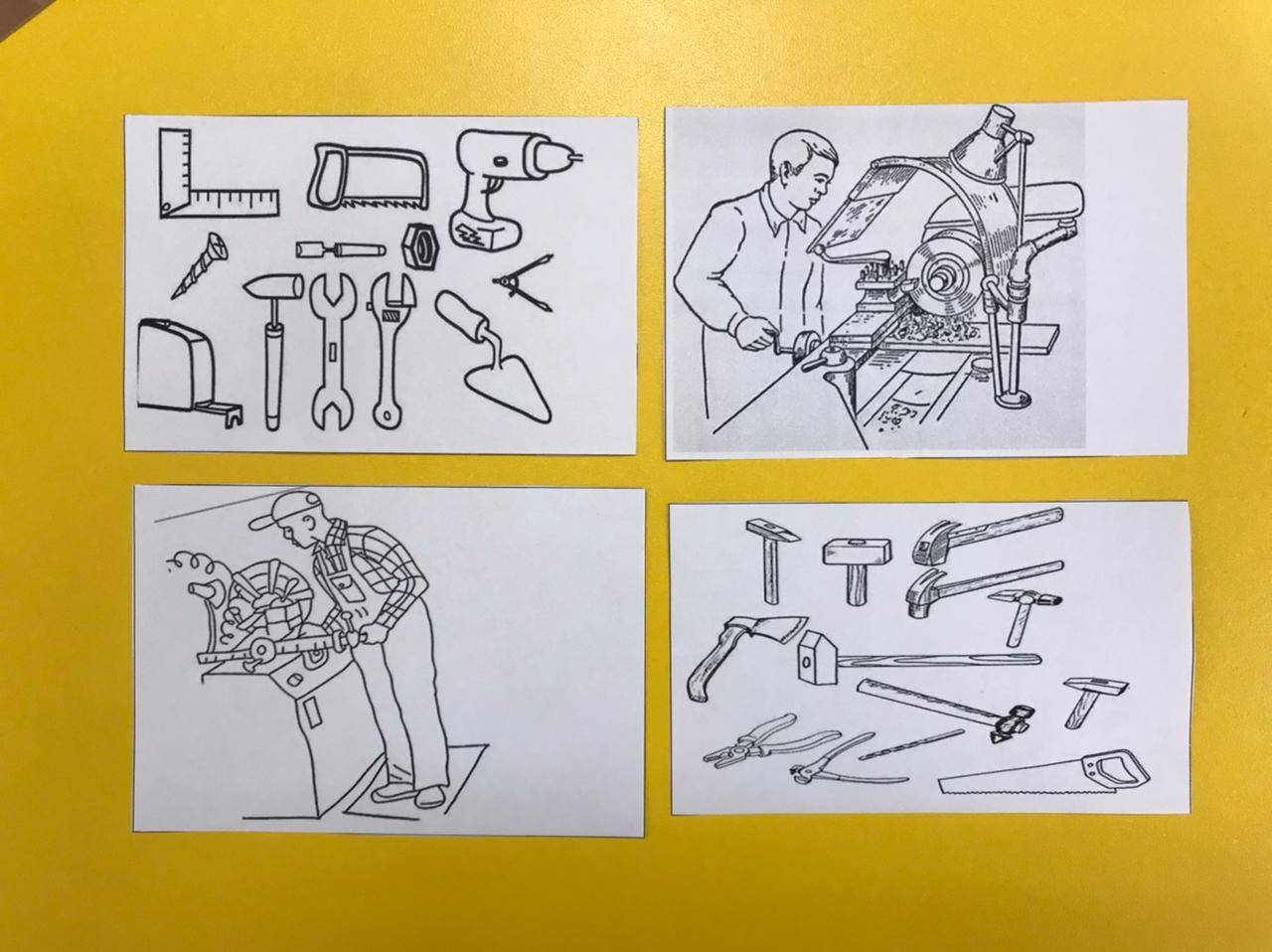 Игра «Раскраски»
Игра «Продолжи узор»
Игра «Зашумленные фигуры»
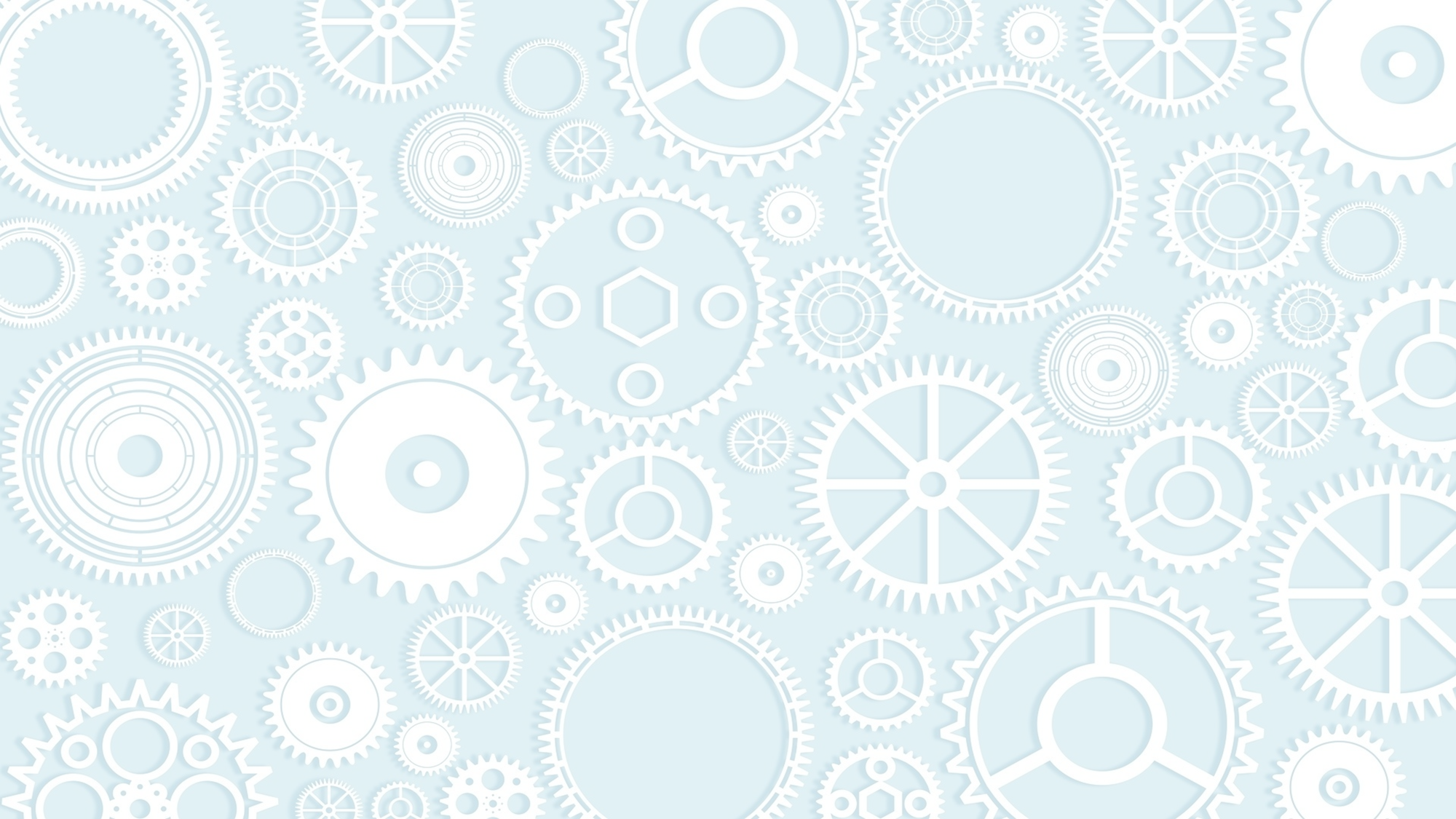 Большое значение в формировании образа мира ребёнка имеет игра. Именно в игре закладываются первые основы профессиональной деятельности… Образно говоря, детская игра – это профориентатор ребёнка.  
А.Г. Асмолов